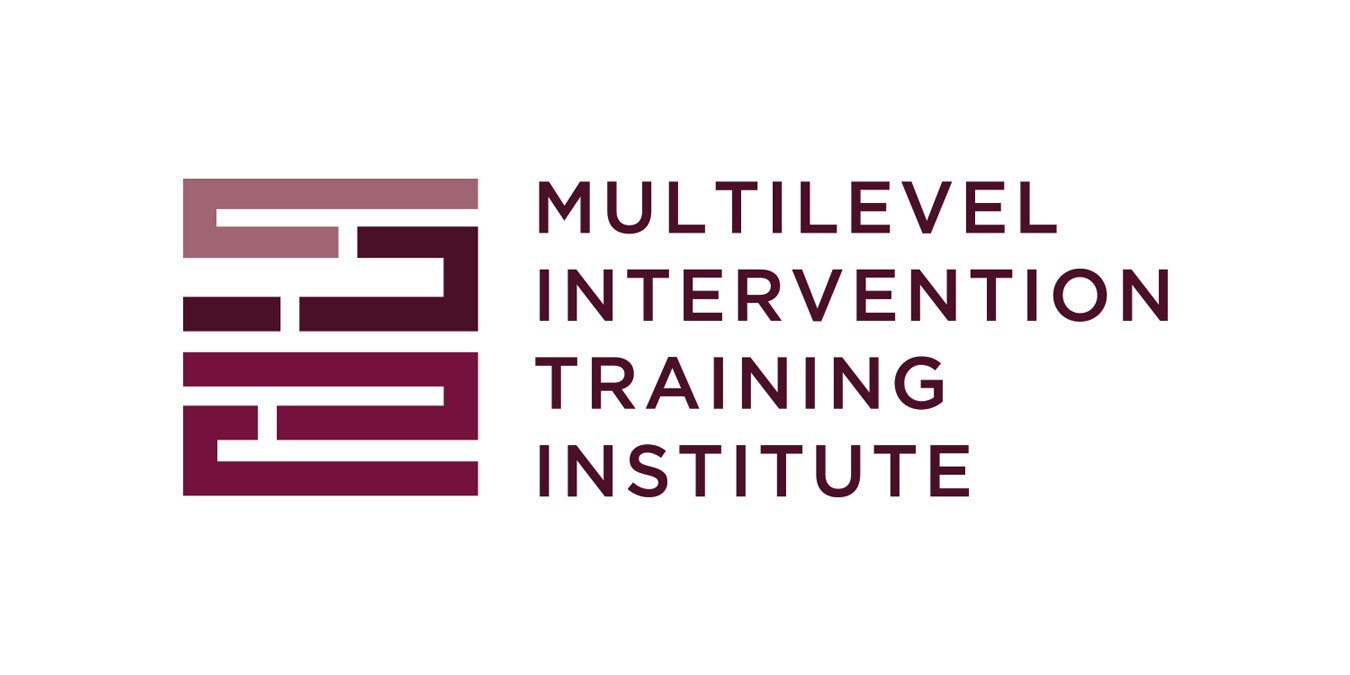 2022  Multilevel Intervention Training Institute
February 10, 2022
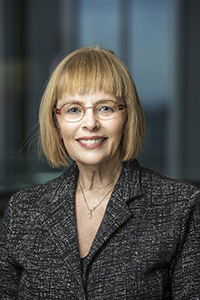 Welcome and Introduction toModule 4
Erica S. Breslau, Ph.D.National Cancer Institute
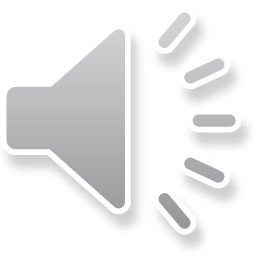 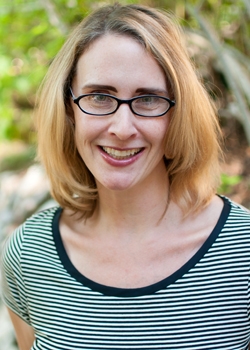 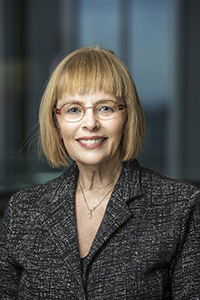 Use of Theory: Practical Guidance
Beth Glenn, Ph.D.University of California              Los Angeles
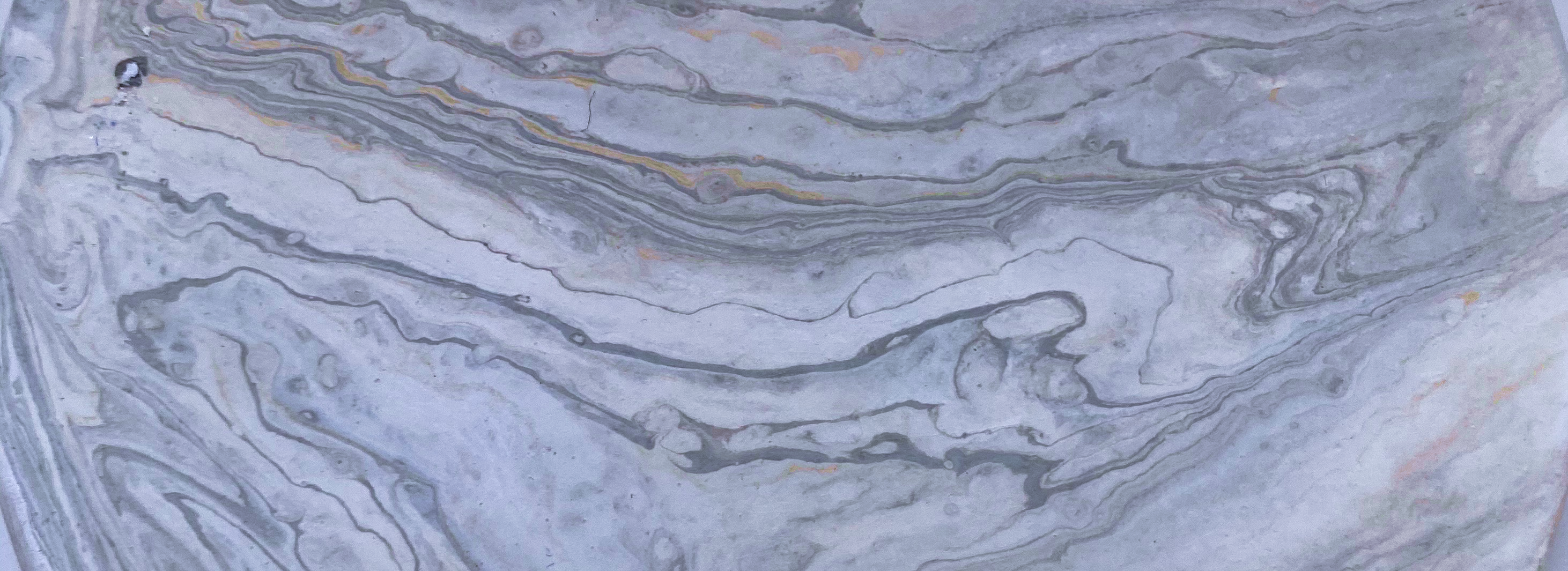 Applying Theory to Multilevel Interventions to Promote the HPV Vaccine
Beth A. Glenn, PhD
Professor of Health Policy and Management, 
Fielding School of Public Health
UCLA Kaiser Permanente Center for Health Equity
Jonsson Comprehensive Cancer Center
University of California, Los Angeles

Multilevel Intervention Training Institute
March 2021
4
The Big Picture:
Factors Influencing HPV Vaccination in Adolescents
5
Progression of HPV Vaccine Promotion Research
6
Assessing HPV Vaccination in Adolescents Targeting Mothers through a Telephone Hotline
7
Observational Study: Setting & Design
Partnership with the Los Angeles County Department of Public Health, Office of Women’s Health (OWH)
OWH operates a hotline to provide education & appointment assistance for women’s health services to low-income women
Multilingual: English, Spanish, Korean, Mandarin, Cantonese, Armenian
Telephone interviews (n = 490) by operators (Jan-Oct 2009)
Eligibility: Hotline callers ages 18-65 yrs, medical decision-maker for age-eligible adolescent (9-18 years)
CDC/NCI UCLA Cancer Prevention and Control Research Network 
(U48 DP000056/SIP 16-04)
8
Multilevel Health Outcomes Framework
Individual (Parent-Level)
Demographics, Living conditions
Health care coverage
Medical/preventive health history
Knowledge, Attitudes, Beliefs
Communication with provider
Barriers & Supports
Cue to action
Barriers/Supports:
Individual, Provider, System, Societal
Provider 
Demographics, Specialty
Knowledge, Beliefs, Culture
Communication Style
Barriers & Supports
Practice Related Factors
Adolescent Vaccine
Initiation
(≥ 1 dose)
Adolescent
Vaccine 
Completion
(2 or 3 doses)
Parental
Vaccine
 Intentions
System 
Age/Maturity/Size
Type/Structure/Climate/Resources
Patient & Provider Mix
Readiness for Change
Policies/Practices/Procedures
Previously known as Health Behavior 
Framework; Bastani, Glenn et al., 2010
9
Primary Target: Parent Level
Individual (Parent-Level)
Demographics, Living conditions
Health care coverage
Medical/preventive health history
Knowledge, Attitudes, Beliefs
Communication with provider
Barriers & Supports
Cue to action
Immutable factors: 
can identify subgroups of participants to target through your intervention
Mutable factors: 
can address these factors through your intervention
10
Survey Content
IMMUTABLE FACTORS (PARENT AND ADOLESCENT LEVEL)
slldj
Parent-level: age, sex, race/ethnicity, insurance coverage, nativity, marital status, 
preferred language, usual source of care

Adolescent level: age, sex, insurance coverage, usual source of care
MUTABLE FACTORS (PARENT LEVEL)
Perceived effectiveness of vaccine, Perceived severity of HPV, Perceived risk of child to acquire HPV
  Vaccine beliefs in general and related to HPV (appropriate age)
  Perceived barriers (cost, concerns about fertility, future health problems, promiscuity)
  Decision-making factors (perceived knowledge, family/social influences, provider 
  recommendation)
11
Observation Study: Results
Parent Sample Composition
HPV Vaccination Rates in Adolescents
Adolescent Mean Age = 13.9 yrs
Bastani, Glenn, et al., CEBP,  2011
12
Factors Associated with HPV Vaccination in Multivariable Analyses
13
Perceived Barriers of Parents of Unvaccinated Adolescents
14
Progression of HPV Vaccine Promotion Research
15
Increasing HPV Vaccine Uptake in a Low Income Ethnic Minority Population
Multicomponent intervention: Delivered by county staff, targets mothers, provides vaccine education & referral to local VFC clinic
Targeted mothers of adolescents who had not received any HPV vaccine doses
Intervention messages targeted mutable theoretical constructs at parent level and tailored based on immutable factors (e.g., insurance status, race/ethnicity)
Outcome: parent report
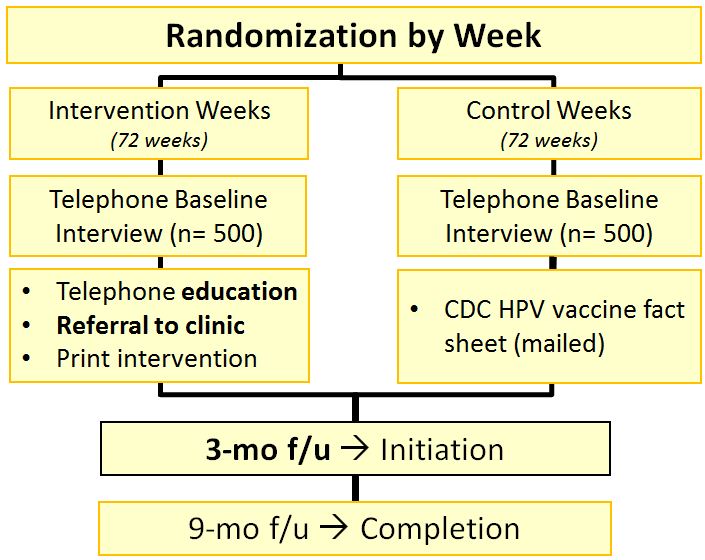 Initiation/completion
(NCI R01CA154549; 2012-2018; 
Study Team: Bastani, Glenn, Herrmann, Singhal, Crespi, Taylor, Tsui)
16
Telephone Education Segments
17
Telephone Intervention Scripts Targeting Theoretical Constructs
The HPV vaccine prevents girls from getting HPV, a common infection that can lead to cervical cancer. The vaccine is recommended by doctors for girls 11‐12 years, but all teens, regardless of age, should get the vaccine. The HPV vaccine is given in three shots over the course of six months.
18
Telephone Intervention Scripts Targeting Theoretical Constructs
Believe daughter is too young to get vaccine

You think that your child is too young for the HPV vaccine.  Actually, doctors recommend the vaccine for girls at 11 and 12 years of age, even though they can get the vaccine up to age 26.  The vaccine works best in young girls because they have a stronger immune response than older girls and the vaccine 
should be given to girls long before they become sexually active.
19
Telephone Intervention Scripts Targeting Theoretical Constructs
Referral to vaccine clinic

The HPV vaccine is available for low cost from your usual doctor’s office or clinic or other clinics near your home. If your daughter does not have a usual doctor’s office or clinic, please call one of the clinics in the attached list to ask 
about getting an appointment for your daughter to get the HPV vaccine.
20
Mailed Print Intervention
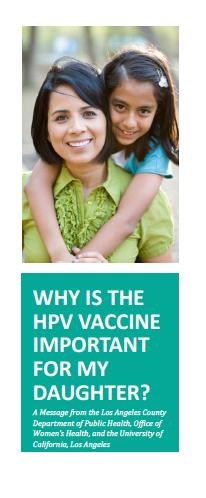 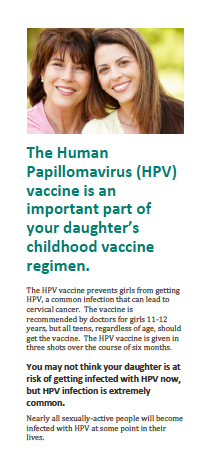 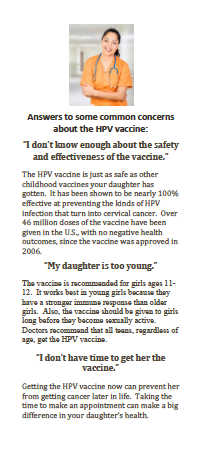 21
Pre-Post Changes in Theoretical Constructs
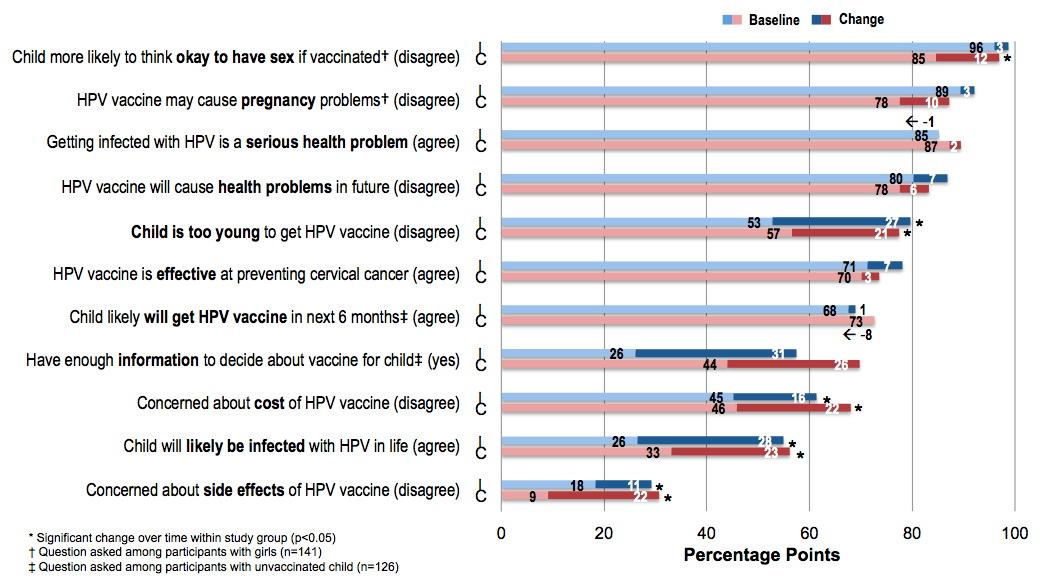 22
HPV Vaccine Receipt at 9-month Follow-up
HPV Vaccination Rates at 9-Month Follow-up by Study Group (n=211)
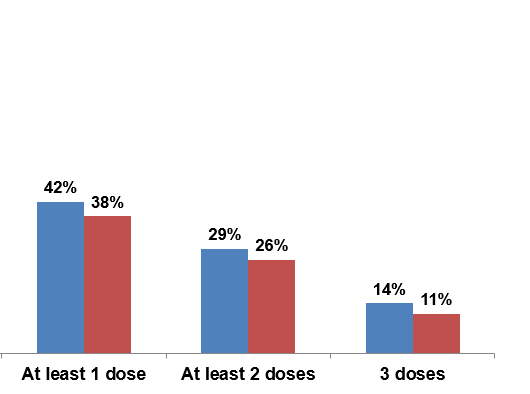 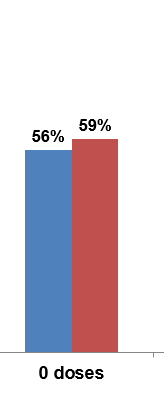 23
Bastani, Glenn et al., 2017
Improving HPV Vaccination in                                                                   Federally Qualified Health Centers (FQHCs)
24
Progression of HPV Vaccine Promotion Research
25
Different Context-Same Theory?
Planning to intervene at parent level, but not clear if same approach would work
Theories/conceptual models aim to identify set of common factors that drive outcomes or behaviors across contexts
Health behavior theories = address knowledge, attitudes and beliefs   at the individual level to produce behavior change
May depend on the context
26
Vaccination in Clinical Settings
Until recently, high level of acceptance of childhood vaccinations
Easy as 1-2-3:*
		1) nurse tells parent about needed vaccines + provide Vaccine Info Sheet
		2) doctor reiterates importance 
		3) nurse gives the shot
		       *Gross oversimplification, but full vaccine discussion not part of process
Interviews with parents of adolescent in FQHC (n = 91)
Parents not aware of need for HPV vaccine
Not always sure if provider recommends it
Want more info
Parents expressed doubts when providers treated HPV vaccine 
    differently (e.g., this one not mandatory, “asked” if want vs. 
    recommended)
27
Decision about Providing HPV Vaccine Information
Arguments Against
Local Data: Parents notice when providers treat HPV vaccine differently than other vaccines

Emerging evidence (Brewer et al., 2017)
Simple announcement by provider > HPV vaccination rates vs. usual care
Conversation intervention (w/Q & A): no intervention effect
Arguments For
Consistent w/Theory:
knowledge is necessary to create behavior change
Consistent with Prior Research
Local Data: Parents asked for it
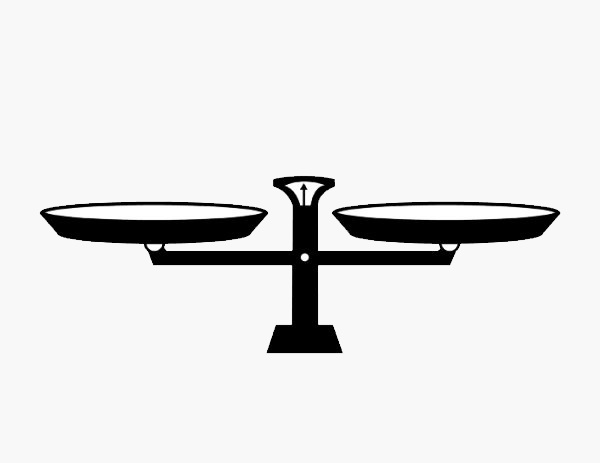 28
Evaluating the Effect of Parent reminders on HPV Vaccine Receipt Among Adolescents in a Large FQHC
Randomization by Clinic
Study setting: Large Federally Qualified Health Center in Los Angeles County

Target Sample: 12 year old adolescents                    (n=878; >47% female, >85% Hispanic/Latino)

Outcome: next-dose of vaccine

Intervention
Initial reminder 
Second reminder @ 1-month if no dose received
No detailed information provided
Intervention
(3 Clinics)
Control
(3 Clinics)
Letter
Robocall
Text
Usual Care
Baseline Reminder
1-Month Reminder
3-Month Next-dose Completion
(NCI R01CA154549; 2016-2018; 
Study Team: Bastani, Glenn, Herrmann, Crespi, 
Rosen, Johnson, Park)
3-Month Next-dose Completion
29
Reminder Types: Letter, Text Message, Robocall
“Dear <PATIENT_FNAME> <PATIENT_LNAME>,

Our records indicate that you are due for the 1st dose of the HPV vaccine. The HPV vaccine protects boys and girls against many diseases. The vaccine is given in a series of 2 shots that are 6 months apart. It is important to complete the series.
 
Please call the NEVHC Appointment Center at 818-270-9777 to schedule your appointment.
 
Northeast Valley Health Corporation.”
Letter
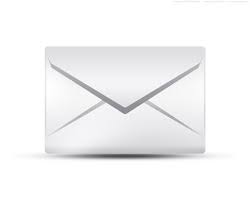 Hola! Estamos llamando de Northeast Valley Health Corp. Este mensaje es para XXX.

Nuestro registro indica que le toca la primera dosis de la vacuna de VPH.  La vacuna contra el Virus de papiloma humano (VPH) protege a niños y niñas contra muchas enfermedades. La vacuna se administra en una serie de dos vacunas. La segunda vacuna se administra 6 meses después de la primera. Es importante completer la serie.

Llame al centro de citas al 818-270-9777 para programar su cita.
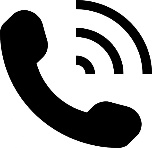 Text message
Robocall
“Hello from Northeast Valley Health Corp. Your child <PATIENT_FNAME> is due for the 1st dose of the HPV vaccination. 

Call the Appointment Center at 818-270-9777 to schedule your appt.

Text STOP at any time to stop receiving messages.”
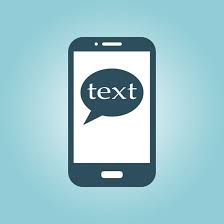 30
HPV Next-Dose Vaccination at 3-Month Follow-up
7%
11%
11%
13%
The largest effects were observed for mailed reminders, 
followed by text message reminders, and lastly robocalls.
Robocalls also least likely to be received
31
Evaluating the Effect of a Multilevel Clinic-Based Intervention to Increase HPV Vaccine Uptake
Randomization by Clinic
Randomized 8 clinics to study
Matching factors: HPV vaccine initiation rates + size of adolescent population
Multilevel, multicomponent 
    intervention
Outcome: based on EHR data
Intervention Clinics            (N=4 clinics)
Usual Care Clinics               (N=4 clinics)
Baseline HPV Rate (n=12,000)
Baseline HPV Rate (n=8,000)
-Usual Care
-PCP training
-Nurse/MA training
--System Changes
-Parent prompts
3-Month Follow-up HPV Rate (Initiation)
3-Month Follow-up HPV Rate (Initiation)
(NCI R01CA154549; 2016-2018; Study Team: Bastani, Glenn, Herrmann, Crespi, Hochman)
12-Month Follow-up HPV Rate (Completion)
12-Month Follow-up HPV Rate (Completion)
Multilevel Intervention
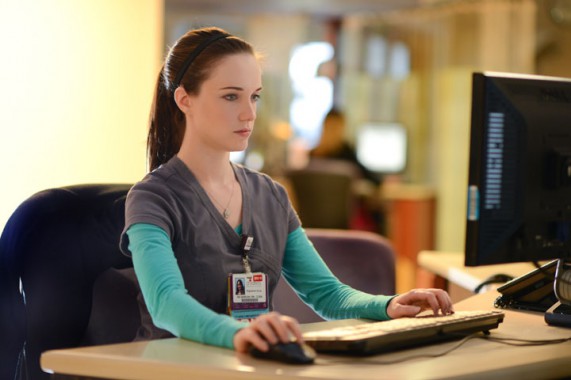 System Level
System 
Age/Maturity/Size
Type/Structure/Climate/Resources
Patient & Provider Mix
Readiness for Change
Policies/Practices/Procedures
Individual (Parent-Level)
Demographics, Living conditions
Health care coverage
Medical/preventive health history
Knowledge, Attitudes, Beliefs, 
Communication with provider
Barriers & Supports
Cue to action
Changes to clinic workflow & 
     policies to reduce missed opportunities
Parent Level
Reminder card for 2nd and 3rd dose
Given to parent at time of first dose
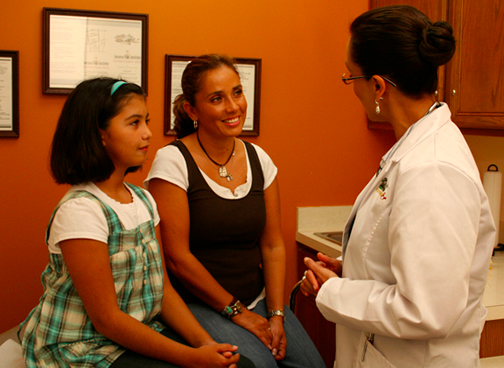 Provider 
Demographics, Specialty
Knowledge, Beliefs, Culture
Communication Style
Barriers & Supports
Practice Related Factors
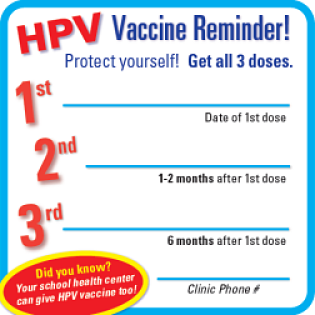 Provider/Staff Level
Current recommendations
Communication techniques
Provider and clinic feedback
33
Effect of the Intervention on HPV Vaccine Initiation & Completion
HPV Vaccine Initiation Rates (N~17,000)
HPV Vaccine Completion Rates (N~17,000)
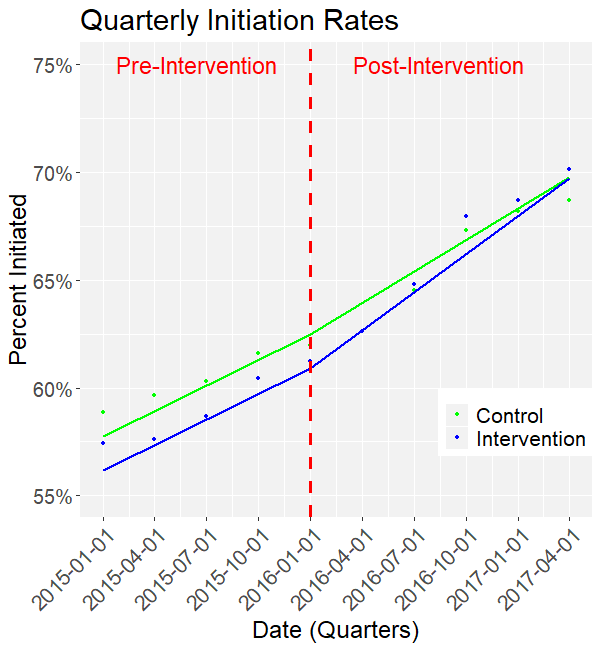 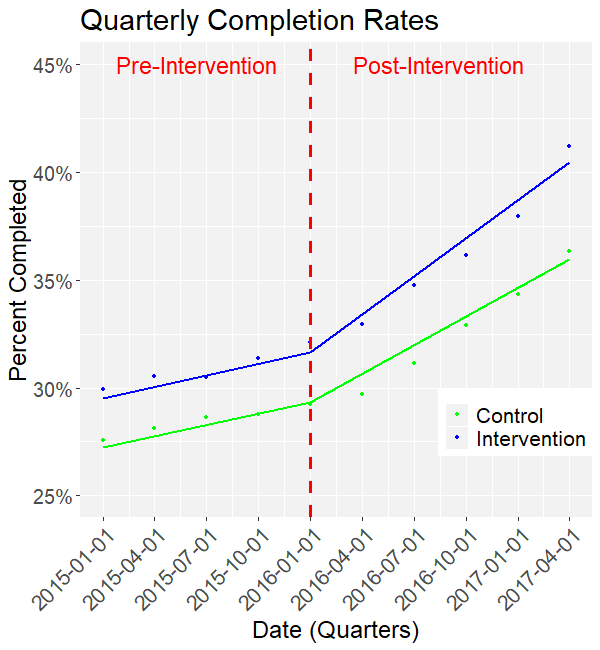 No significant overall effect
Significant effect for males & younger patients
Significant overall effect
and larger effect for males & younger patients
34
PUTTING IT ALL TOGETHER: Comparative Effectiveness of Interventions       
   to Increase HPV Vaccine Receipt in Federally Qualified Health Centers
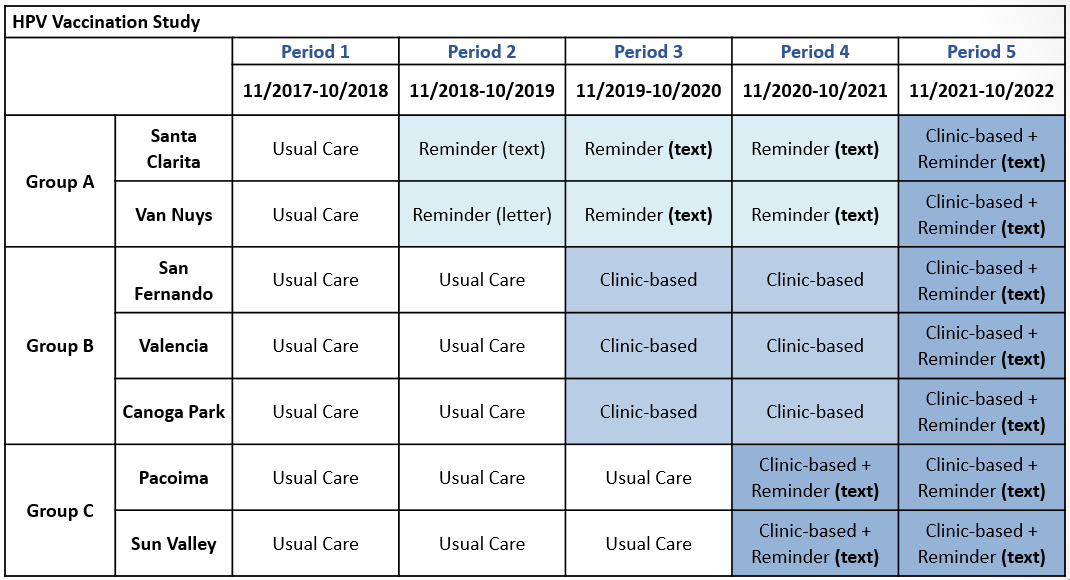 1
2
3
4
5
6
7
35
PCORI Contract PCS-2017C1-6482: Study Team: Bastani, Glenn, Rosen, Herrmann, Crespi, Johnson, Park
Multilevel Health Outcomes Framework
Individual (Parent-Level)
Demographics, Living conditions
Health care coverage
Medical/preventive health history
Knowledge, Attitudes, Beliefs, 
Communication with provider
Barriers & Supports
Cue to action
Barriers/Supports:
Individual, Provider, System, Societal
MLI
Provider 
Demographics, Specialty
Knowledge, Beliefs, Culture
Communication Style
Barriers & Supports
Practice Related Factors
Achieving threshold for action
Clinic Level 
HPV Vaccination Rates
System 
Age/Maturity/Size
Type/Structure/Climate/Resources
Patient & Provider Mix
Readiness for Change
Policies/Practices/Procedures
36
[Speaker Notes: 1 min]
Shaping the Intervention Based on Local Context
Local Context                                                 Theoretical Target
Parent Level
Parents generally supportive of vaccines
Parent primary decision-maker for adolescents
Not sure of need for HPV vaccine or timing
Not sure if provider wants them to get it
Individual (Parent-Level)
Demographics, Living conditions
Health care coverage
Medical/preventive health history
Knowledge, Attitudes, Beliefs, 
Communication with provider
Barriers & Supports
Cue to action
Provider/Staff Level
Providers generally supportive of vaccination
Some gaps in knowledge (value of vaccine for boys)
Some perception that vaccine is still “new”
Some providers felt need to provide many details (STI prevention)
Provider/ Staff
Demographics, Specialty
Knowledge, Beliefs, Culture
Communication Style
Barriers & Supports
Practice Related Factors
System Level
Clinics express willingness to make changes
Many policies, practices do not match policies
Insufficient checks/balances/redundancies
If step 1 missed, no steps 2-4
System 
Age/Maturity/Size
Type/Structure/Climate/Resources
Patient & Provider Mix
Readiness for Change
Policies/Practices/Procedures
37
Intervention Levels
System
Provider/Staff
Parent
t
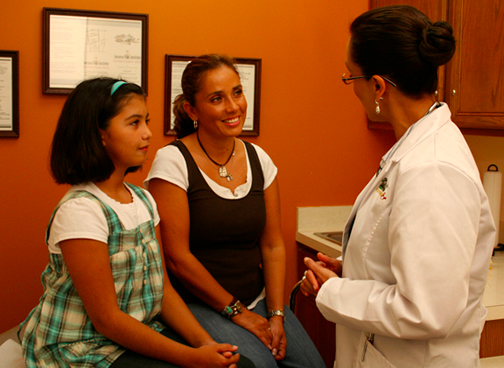 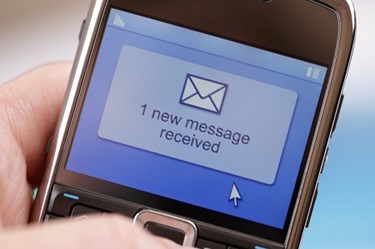 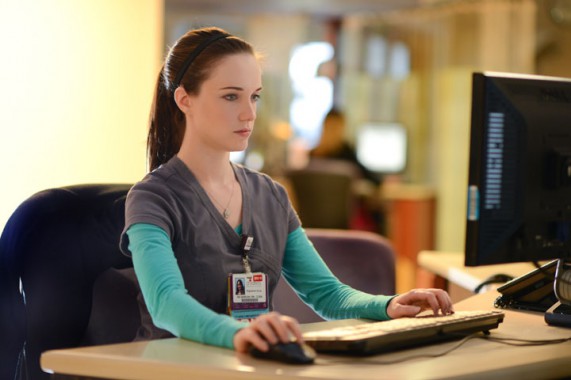 Creation and strengthening of existing policies
Systematized & integrated workflow modifications
Targets: clinic workflow and policies to reduce missed opportunities, readiness to change
Text message reminders in parents’ preferred language
One-month follow-up reminder for parents whose children had not received dose
Targets: cues to action & perceived importance
Provider/Staff engagement & training
Quarterly audit, feedback, & recognition
Targets: provider beliefs, knowledge gaps, communication skills, barriers, and system changes, readiness to change
38
Provider Intervention Elements
39
Excerpt from Provider/Staff Training
Goal: Reduce Missed Opportunities for HPV Vaccination
A missed opportunity is any visit during which a patient who is due for a dose of the HPV vaccine does not receive it (and no refusal was documented).
Adolescents come to the clinic infrequently, so it is important to vaccinate at every visit
Refusal are uncommon: Parents at NEVHC refuse an HPV vaccine only 5 times out of 100 when it is offered during sick or well visits.
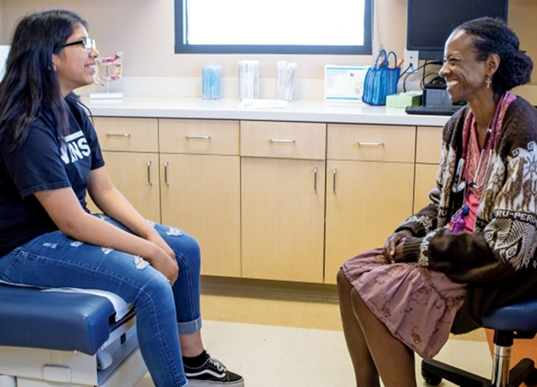 40
Except from Provider/Staff Training: Suboptimal Provider-Patient Conversation about HPV Vaccine
Provider: Meghan is due for some shots today: Tdap and the meningococcal vaccine. There is also the HPV vaccine… 

Parent: Why does she need an HPV vaccine? She’s only 11! 

Provider: We want to make sure she gets the shots before she becomes sexually active. 

Parent: Well I can assure you Meghan is not like other girls- she’s a long way off from that. 

Provider: We can certainly wait if that would make you feel more comfortable.
Separating the HPV vaccine, emphasizing sexual activity versus cancer prevention, and waiting to administer the vaccine may result in missed opportunities.
https://rtips.cancer.gov/rtips/uploads/RTIPS/-=RT=-/WHE/DoHHS/NIH/NCI/DCCPS/7588.pdf
41
Excerpt from Provider/Staff Training
42
Workflow Modifications:
Intervening at Key Steps in the Vaccination Process
43
Study Measures
Child Level (Electronic health records, parent report)
Parent Level (Exit interviews)
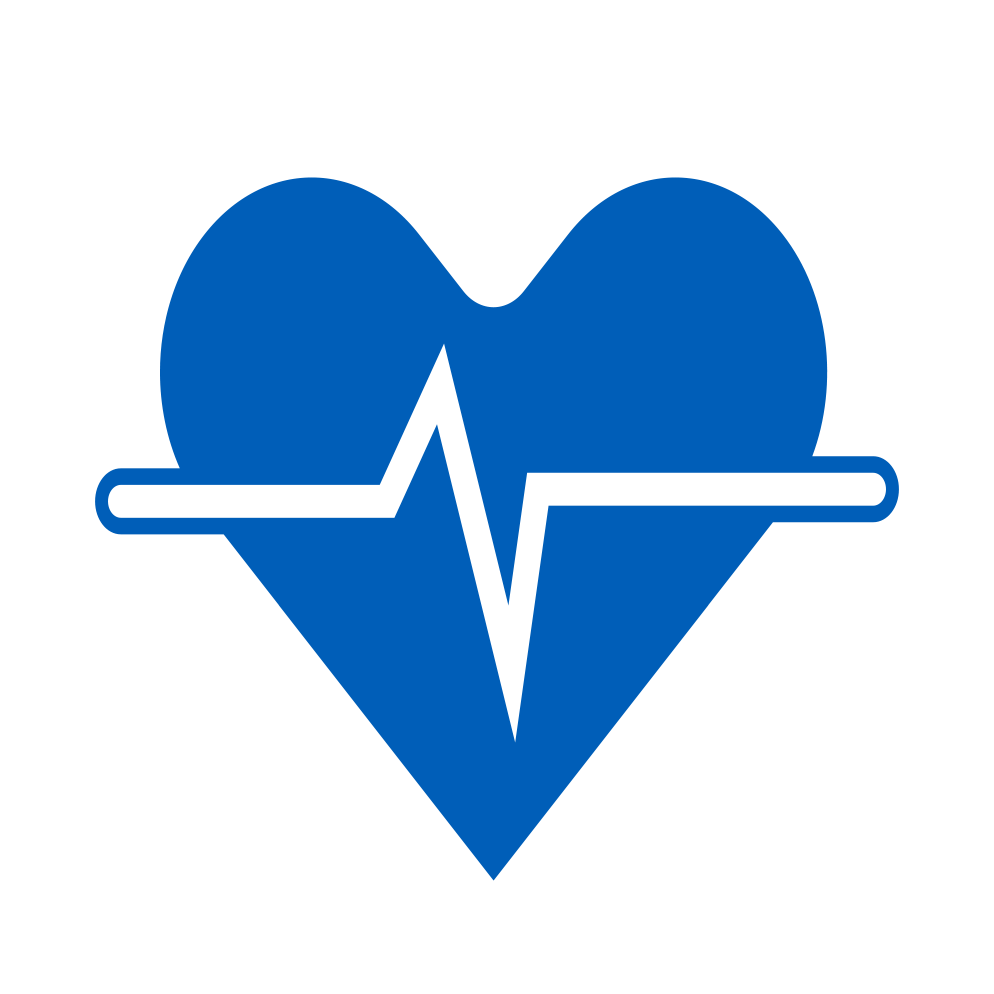 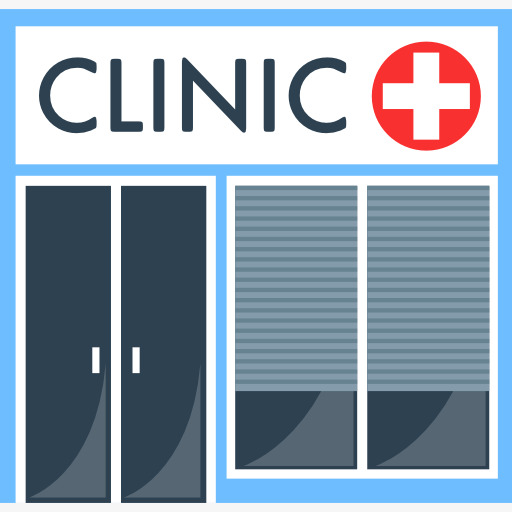 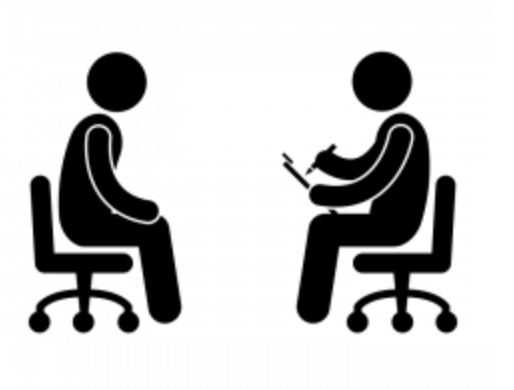 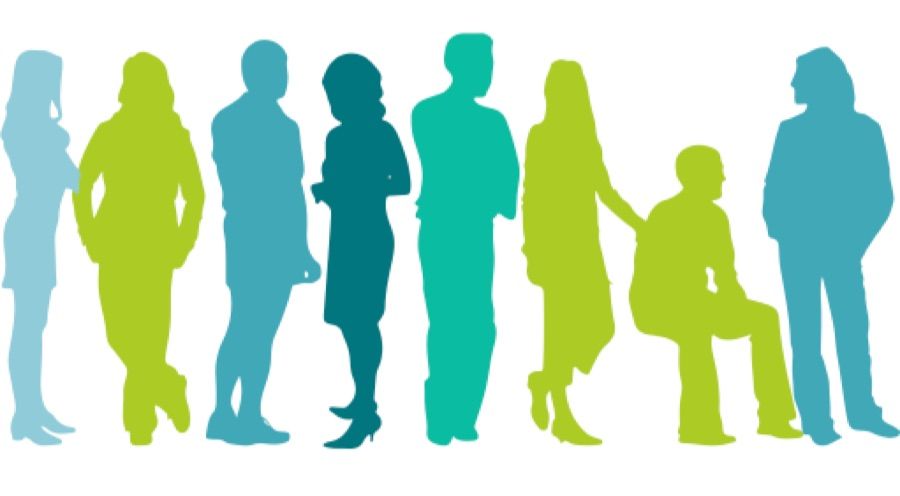 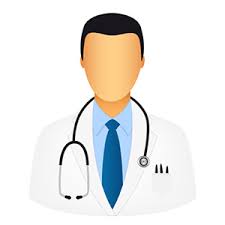 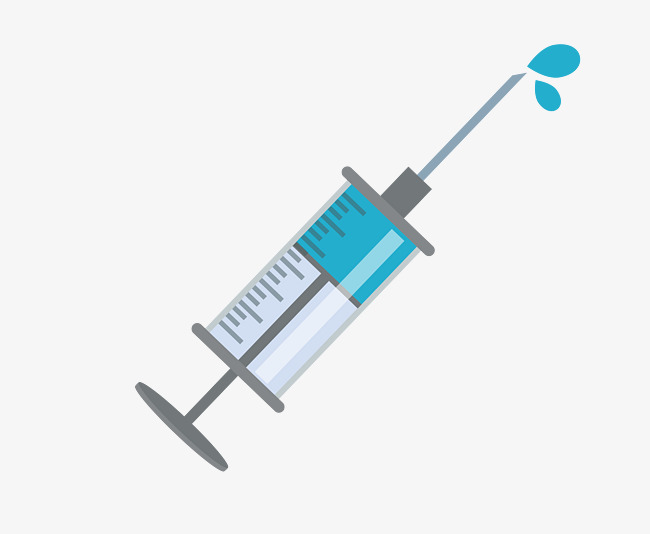 Health care utilization
Receipt of Reminders
Perceptions of practice changes
Workflow change implementation
Socio-demographics
Organizational readiness
Provider recommendation
Clinic characteristics
Provider characteristics
Training session attendance
HPV Vaccination
PRIMARY OUTCOME
Provider Level (Administrative data, Interviews)
System Level (Electronic health records, Administrative data, interviews)
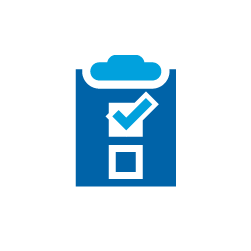 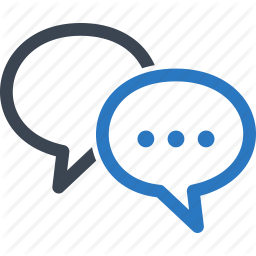 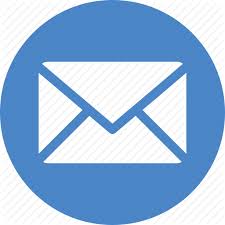 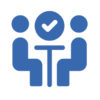 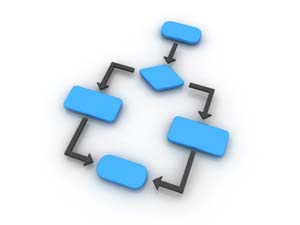 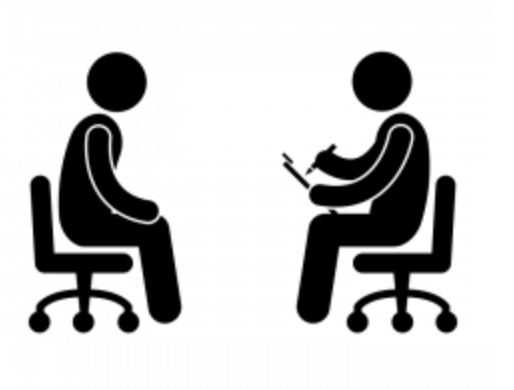 Provider report of implementation
44
Preliminary Findings for Parent Reminders
HPV Vaccine Series Completion Rates: 
  % Point Change through early 2019
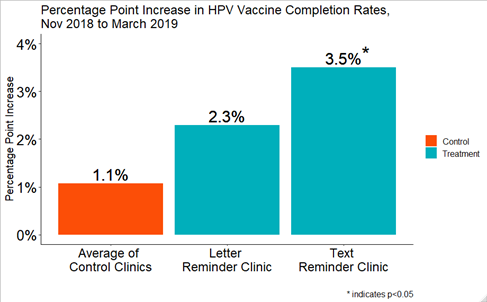 45
Promoting the HPV Vaccine in Context of COVID-19
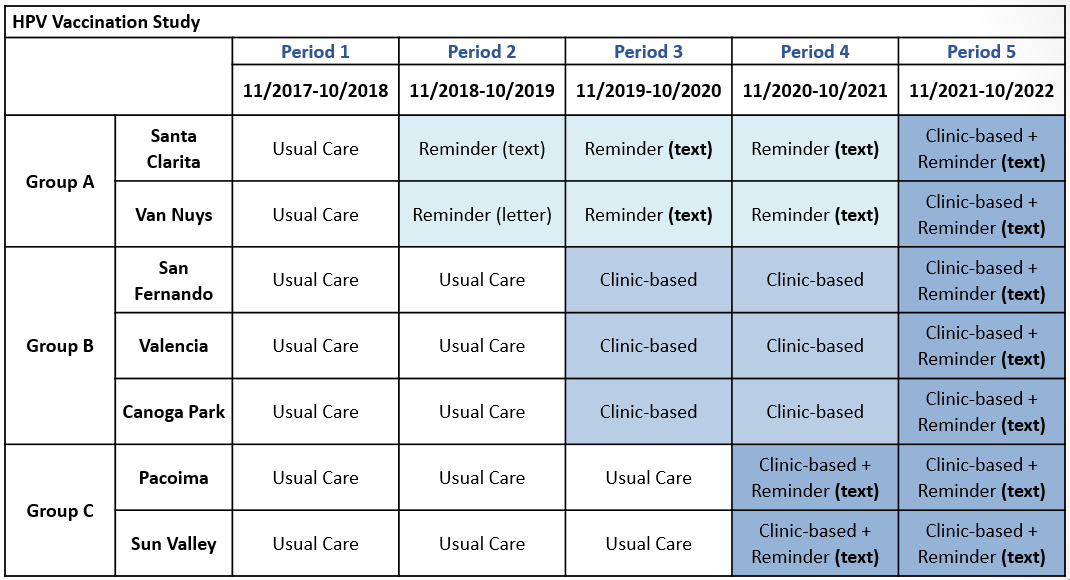 1
2
3
4
5
6
7
46
PCORI Contract PCS-2017C1-6482: Study Team: Bastani, Glenn, Rosen, Herrmann, Crespi, Johnson, Park
References Cited & Additional Relevant Readings

Bastani, R., Glenn, B.A., Taylor, V.M., Chen, M.S., Nguyen, T.T., Stewart, S.L., Maxwell, A.E. (2010). Integrating theory into community interventions to reduce liver cancer disparities: The Health Behavior Framework. Preventive Medicine, 50(1-2):63-67. PMCID: PMC3243444

Bastani, R., Glenn, B., Chang, A., Eaton, E., Chuang, A., Herrmann, A., Nonzee, N., Singhal, R., Taylor, V. (2016). Organization-level intervention to increase HPV vaccine uptake among ethnic minority adolescents in a community clinic system. Oral Presentation within symposium titled, “Population level implementation of interventions to enhance cancer outcomes: Challenges and successes.” 14th International Congress of Behavioral Medicine, Melbourne, Australia. 

Bastani, R., Glenn, B.A., Tsui, J., Chang, L.C., Marchand, E., Taylor, V.M., Singhal, R. (2011). Understanding sub-optimal HPV vaccine uptake among ethnic minority girls. Cancer Epidemiology, Biomarkers & Prevention, 20(7):1463-1472. PMCID: PMC3132826

Glenn, B.A., Herrmann, A., Rosen, D., Nonzee, N., Espiritu, M., Chang, L.C., Hernandez, A. Bastani, R. (2017). Comparing Effectiveness and Implementation of Three Types of Parent Reminders to Increase Adolescent HPV Vaccine Receipt. Presentation at the 10th Annual Conference on the Science of Dissemination and Implementation, Arlington, VA. 

Glenn, B.A., Tsui, J., Singhal, R., Sanchez, L., Nonzee, N.J., Taylor, V.M., Bastani, R. (2015). Factors associated with HPV awareness among mothers of low-income, ethnic minority adolescent girls in Los Angeles. Vaccine, 33 (2):289-293. PMCID: PMC4479277

Glenn, B.A., Tsui, J., Coronado, G., Fernandez, M., Savas, L., Taylor, V., Bastani, R. (2014). Understanding HPV vaccination among Latino adolescent girls in three U.S. regions. Journal of Immigrant and Minority Health, 17(1):96-103. PMID: 24557745

Bastani, R., Glenn, B.A., Singhal, R., Crespi, C.M., Tsui, J., Herrmann, A., Nonzee, N., Chang, C., Taylor, V. Outcomes of a randomized trial to increase HPV vaccination among low income, ethnic minority adolescents in Los Angeles. Proceedings of the March, 2017 meeting of the Annual American Society of Preventive Oncology Conference, Seattle, WA.
47
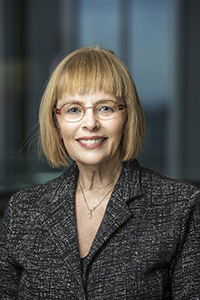 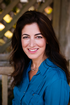 Multilevel Intervention Mapping
Maria E. Fernandez, Ph.D.
University of Texas
Planning Multilevel Interventions and Implementation Strategies Using Intervention Mapping
María E. Fernández, PhDLorne Bain Distinguished Professor in Public Health and Medicine
Professor of Health Promotion and Behavioral SciencesDirector, Center for Health Promotion and Prevention ResearchSchool of Public Health, University of Texas Health Science Center at Houston
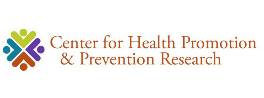 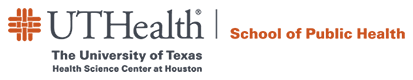 The Plan
What is Intervention Mapping?
Intervention Mapping steps and tasks
Planning implementation strategies using Implementation Mapping
Provide examples throughout
Multiple Levels of Influence
Local Community
Community Level Resources
   Medical care offerings
   Population SES
   Lay support networks
   Private cancer organizations
Local Hospital & Cancer Services Market
   Market structure
   Level of competition
   Third party payers/insurance
   Pay for performance initiatives
   HMO / managed care  
      penetration
   Percent non-profit
   Specialty mix
Local Professional Norms
   MD practice organizations
   Use of guidelines
   Practice patterns
National Health Policy
Medicare reimbursement
Federal efforts to reform 
   healthcare
National cancer initiatives
Accreditations
Professional standards
National Health Policy Environment
State Health Policy Environment
State Health Policy
Medicaid reimbursement
Hospital performance data policies (dissemination, visibility,  
   etc.)
State cancer plans/programs
Regulations/limitations on 
   reimbursement of clinical trials
Activities of state-wide advocacy 
   groups
Local Community Environment
Organization and/or
Practice Setting
Provider/Team
Provider / Team
Knowledge, communication skills
Perceived barriers, norms, test 
   efficacy
Cultural competency
Staffing mix & turnover
Role definition
Teamwork
Organization / Practice Setting
Leadership
Organizational structure, policies 
   and incentives
Delivery system design
Clinical decision support
Clinical information systems
Patient education & navigation
Family & Social
Supports
Individual
Patient
Family / Social Supports
Family dynamics
Friends, network support
Individual Patient
Biological factors
Socio-demographics
Insurance coverage
Risk status
Co-morbidities
Knowledge, attitudes, beliefs
Decision-making preferences
Psychological reaction/coping
Improved Quality of Cancer Care
Improved Cancer-Related Health Outcomes
(Taplin, et al., 2012)
Frameworks for the Development of Multilevel Interventions
MATCH (Multiple Approaches to Community Health)(Simons-Morton et al., 1995)

PRECEDE-PROCEED (Green & Kreuter, 2005; new edition Fall 2020)

THE BEHAVIOR CHANGE WHEEL (Michie et al., 2014)

INTERVENTION MAPPING (Bartholomew-Eldredge et al., 1998; 2016; new edition Spring 2021)
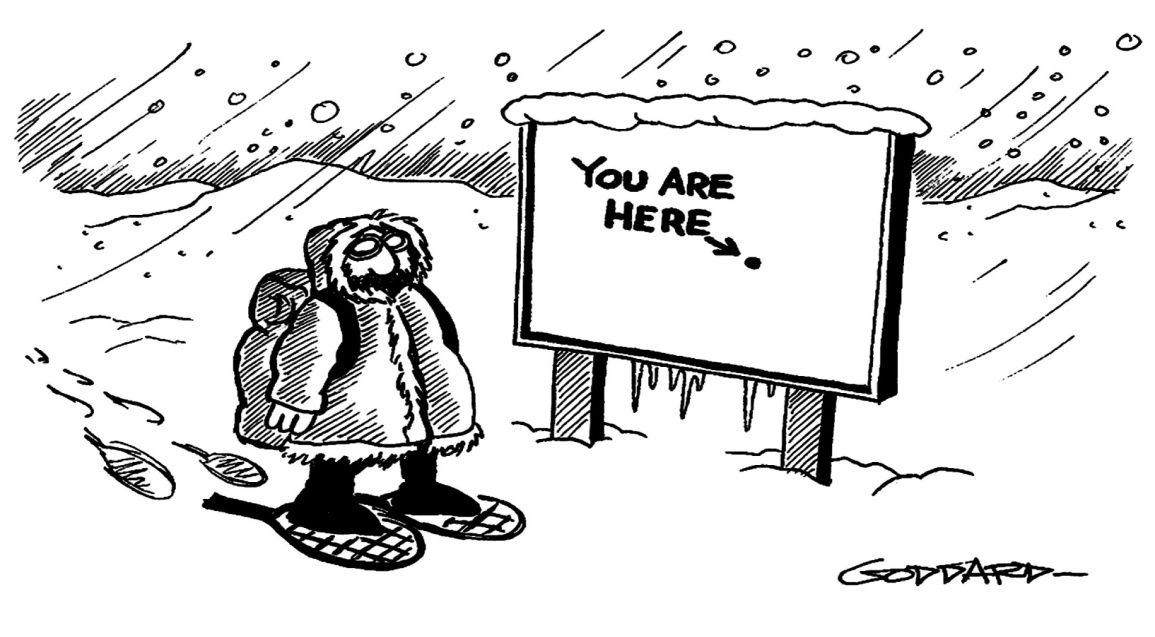 52
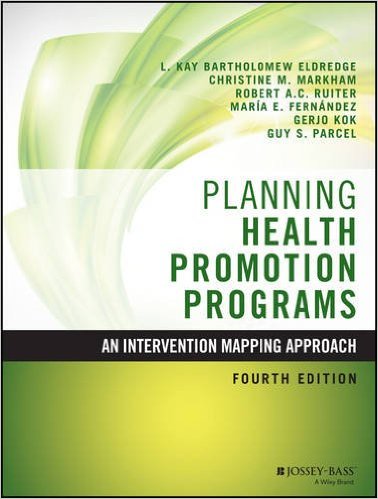 What is Intervention Mapping?
A systematic approach to multilevel intervention development, implementation & evaluation

Uses an ecological approach

Provides a framework for decision-making at each step of development
Theory
Empirical evidence
New data
Community input
Incorporates community participatory processes
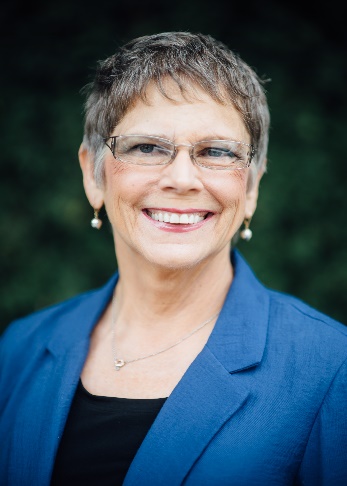 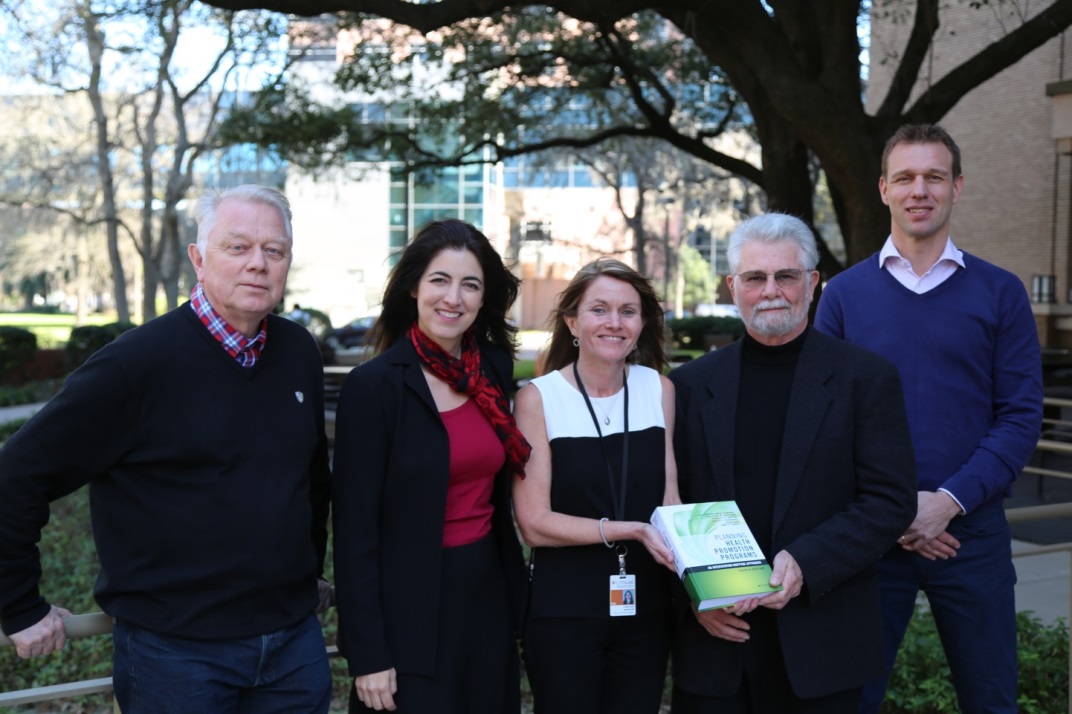 Bartholomew Eldredge, LK, Markham, CM, Ruiter, RAC, Fernández, M.E., Kok, G, Parcel, GS (Eds.). Jan 2016. Planning health promotion programs: An Intervention Mapping approach (4th ed.). San Francisco, CA: Jossey-Bass
[Speaker Notes: Stimulated by questions that included how and when to:
take an ecological approach to program planning? 
use theory and frameworks to inform planning?
incorporate empirical evidence? 
address changing the behavior of people in the environment?
address the complexity of multi-causation of problems and multi-level intervention points?
...to create effective behavior or systems change interventions]
Community and Stakeholder Engagement
Knowledge generation comes from the hands of practitioners/implementers as much as it comes from those usually playing the role of intervention researcher.
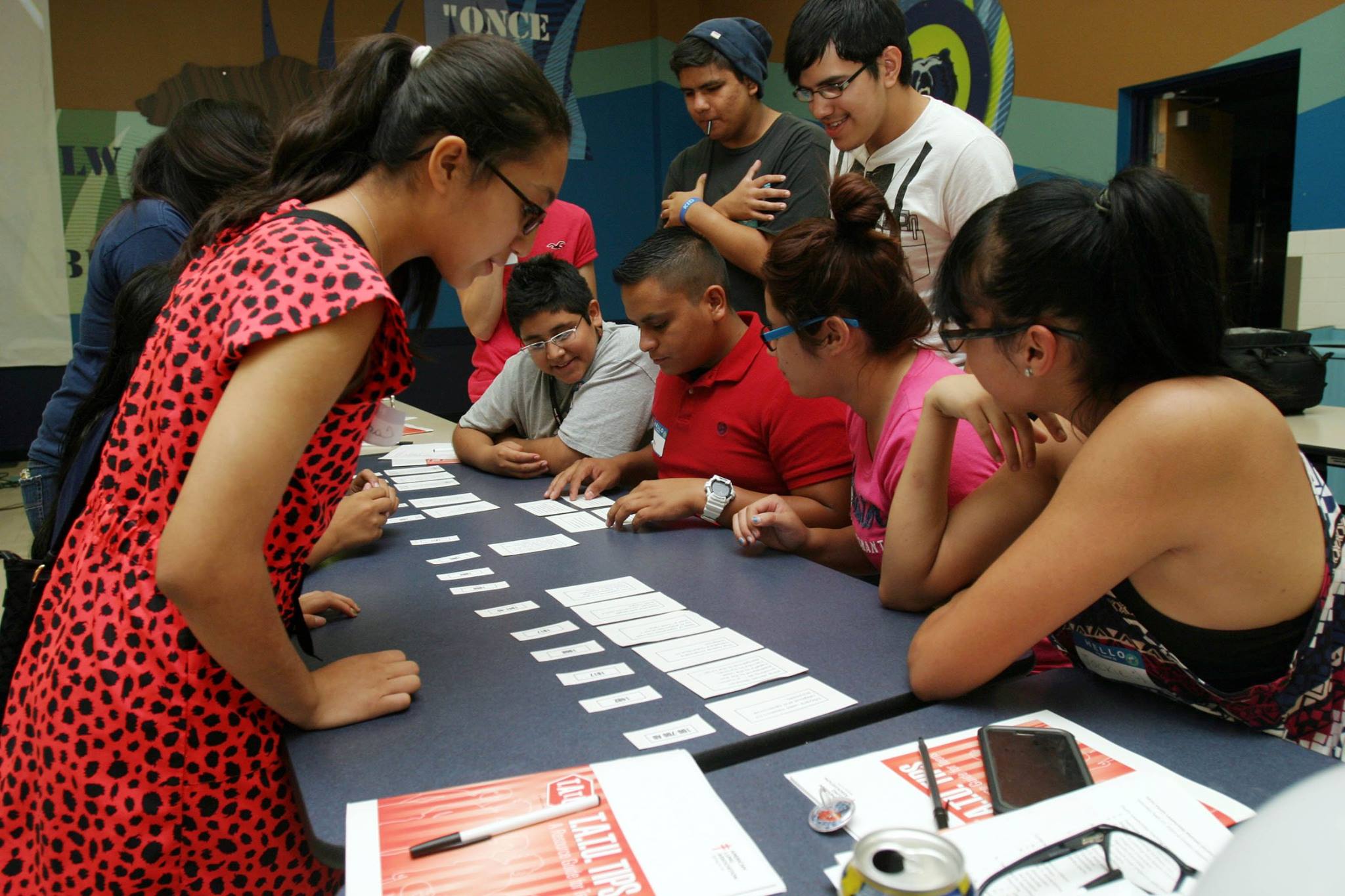 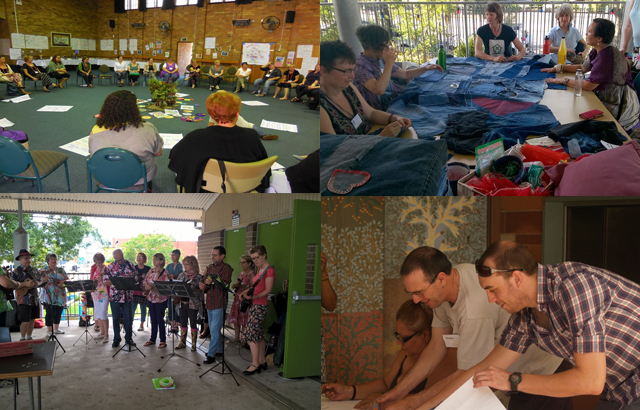 Reference: 
Hawe, P. (2015). Lessons from Complex Interventions to Improve Health. Annual Review of Public Health, 36(1), 307–323. doi: 10.1146/annurev-publhealth-031912-114421
[Speaker Notes: Equitable community/clinic participation:
Ensures that program focus reflects community/clinic concerns
Brings greater breadth of skills, knowledge, and expertise
Improves external validity]
Remember Dr. Bryan Weiner’s “Take-Aways”
Recognize that “level” means different things to different people
We need a multilevel theory of the problem and a multilevel theory of the intervention
Avoiding kitchen-sink approaches means thinking through the interdependence of the determinants and the strategy-mechanism-determinant path
There are many organizational determinants, organizational interventions, and organization theories – but the connections among them have yet to be clarified or elaborated
Intervention Mapping Steps
Logic model of the problem 
Program outcomes and objectives    (logic model of change)
Program design (theoretical change methods and practical applications)
Program production
Program implementation plan
Evaluation plan
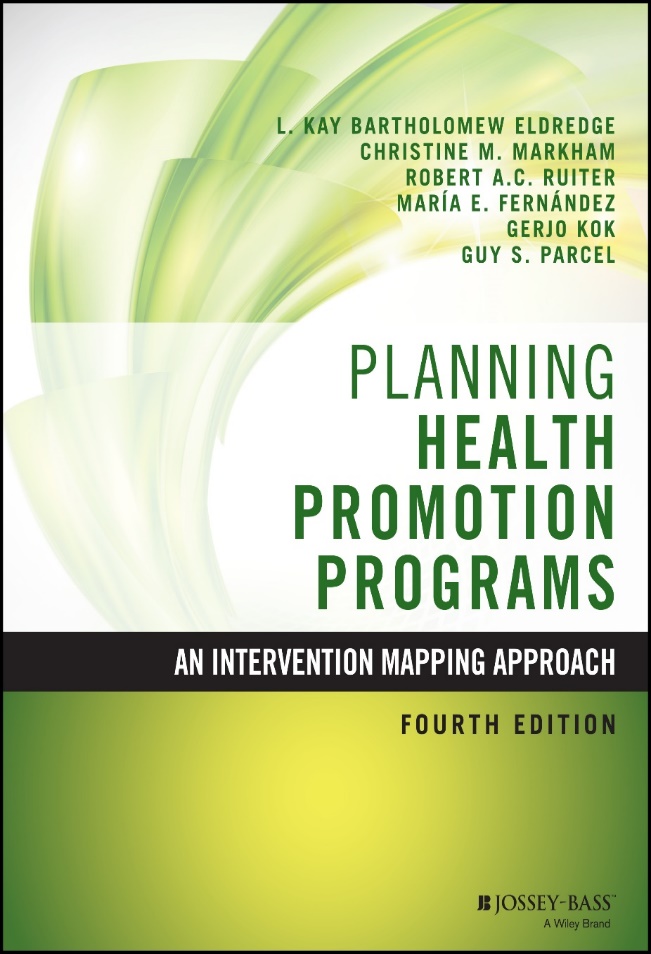 Step 1: Logic Model of the ProblemConducting a needs and assets assessment
Establish and work with a planning group that includes program stakeholders, 
Conduct a needs assessment to create a logic  model of the problem
Describe the context for the intervention including the population, setting and community
State program goals
Logic Model of the Problem
Phase 4Determinants
Phase 3Behavior (At-risk group) and Environmental Factors
Phase 2Health Problems
Phase 1Quality of Life
Personal Determinants: What theory- and evidence-based factors are causally related to the behavior(s)?
Behaviors: What behaviors increase risk, incidence, prevalence, and burden?
Health Problems: What is the priority health problem(s) in the population or subgroup?
Quality of Life: What is the impact of the health problem(s) on quality of life?
Personal Determinants of environmental actors: What theory-and evidence-based factors are causally related to the behavior of agents in the environment who control the environmental factor(s)?
Environment: What interpersonal, organizational, community, and societal factors influence health directly or through influence on the behavior of the at-risk group?
* Modified PRECEDE Model,
Green &  Kreuter (2005)
Logic Model of the Problem
Personal Determinants
Low levels of Knowledge about CRC and CRCS (delate and procedural)
Low perceived risk of CRC
Cancer misconceptions
Negative attitudes towards screening (gear and shame)
Low self-efficacy
Low health literacy
Perceived social norms/perceived barriers (time, cost, machismo, transportation…)

Outcome expectations
Quality of Life
Shortened lifespan
Emotional and sexual issues
Loss of self-esteem
Rejection
Absenteeism
Employee productivity losses
Loss of work
Behavior Factors
Lack of or inconsistent CRCS
Health Problem
Colorectal cancer
Environmental factors
Interpersonal
Lack of recommendation by providers

Organizational
High turnover of providers in clinics 330 (FQHCs)
Decrease in the number of specialists
Increased ratio for primary care physicians
Difficulty in obtaining a referral to a gastroenterologist among GHP patients
Long wait times to make an appointment with the provider
Clinics with external laboratories
Multiple steps in the process of getting screening and obtaining results
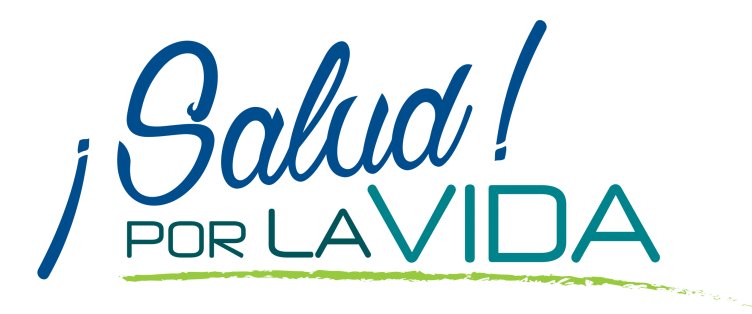 Personal Determinants
Lack of knowledge about CRCS guidelines by health providers
Low levels of communication skills
Low perceived outcome expectations
Environmental Asset Mapping Framework (Springer & Evans, 2016)
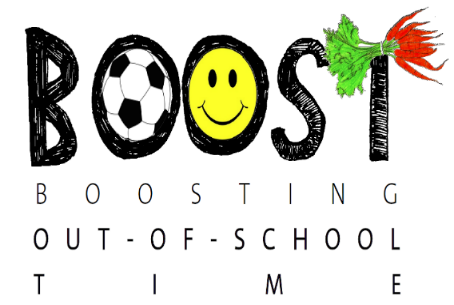 Policy Environment

Example: Child Out-of-School Program
Frontline staff code of conduct
OST program family agreements
OST district level policy
Schedule that includes 30 minutes of recess
Social/Cultural/ Org. Environ.

Example: Child Out-of-School Program 
In-service staff trainings
Student talent show
Student mentoring groups
OST program partners
Settings
What are the settings that can be harnessed to reach the priority population?

Example: Promotion of child physical activity among children living in X community.
Key settings for children in X community include:
School
Out-of-school (OST) programs
Church
Neighborhood
Community recreational organizations
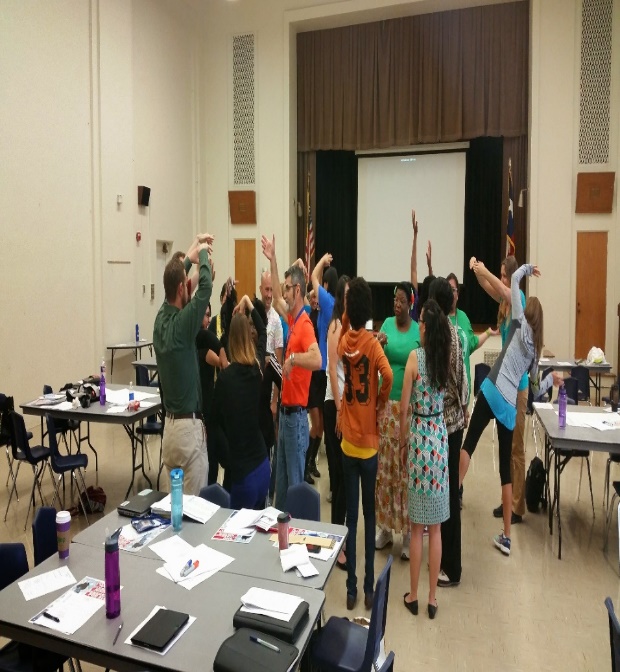 Information Environment

Example: Child Out-of-School Program 
Parent bulletin board
Parent flyer/newsletter
School website
OST program webpage
Physical Environment
Example: Child Out-of-School Program 
Cafeteria
Gym
School garden
Playgrounds & field
Tables/wall space
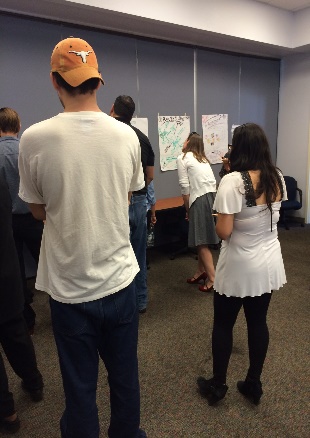 Participatory inquiry
Step 2: Program Outcomes and Objectives - Logic Model of Change
State expected outcomes for behavioral and environmental change (at multiple levels)
Specify performance objectives for behavioral and environmental outcomes
Select determinants for behavioral and environmental outcomes
Construct matrices of change objectives
Create a logic model of change
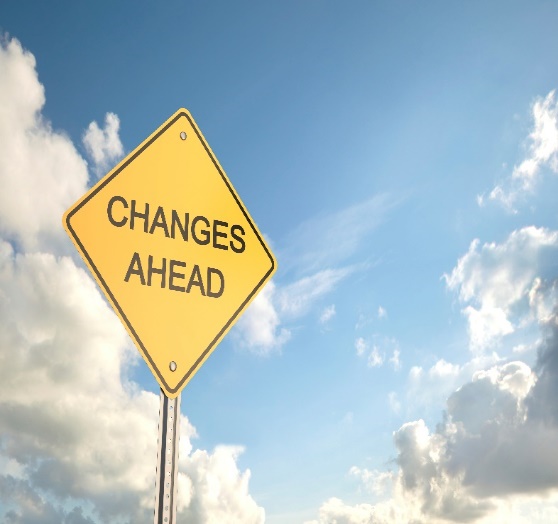 Figuring out the WHAT before the HOW
Specify Implementation Performance Objectives:
What are the subcomponents of the Implementation behavior?
What do the program implementers need to do to deliver the essential program components with acceptable completeness, fidelity and adaptation?
Active Play – Active Learning Project (Pueblo, CO & Austin, TX): “Behavioral & Environmental Outcomes”
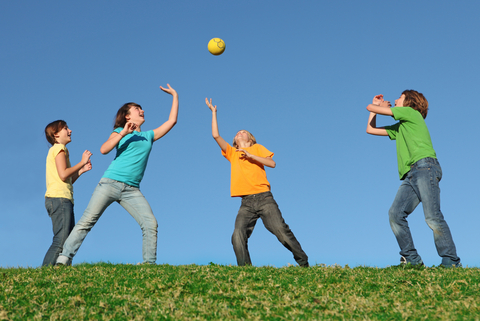 Behavioral outcomes
Students participate in 30 minutes of physical activity during school.

Environmental conditions:
Schools improve play areas with playground markings (organizational environment - built environment)
Teachers lead their students in active learning 2 or more times during the week (social/and interpersonal level)
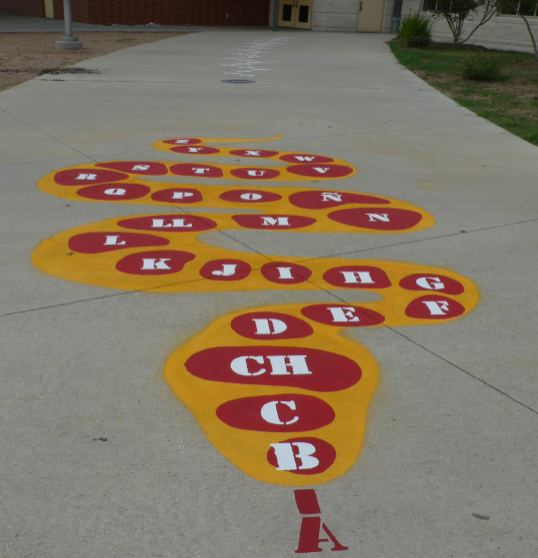 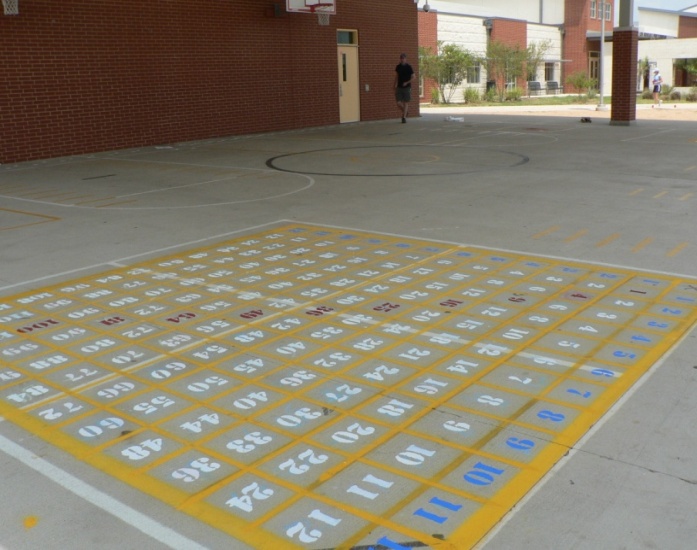 [Speaker Notes: Blurred the faces on this picture.]
Multilevel Framework of HPV Vaccination
among Adolescents in the U.S.
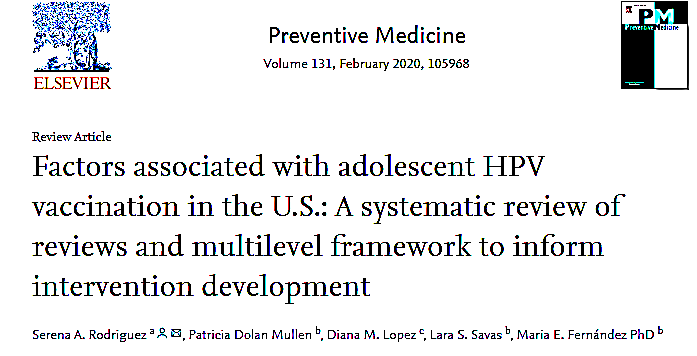 Outcomes
Individual-level
Determinants of Vaccination
Parent behavioral factors 
	Accessing preventive healthcare
Parental psychosocial factors
	Knowledge 
	Beliefs
	Intention to vaccinate 
	Experience with preventive healthcare
Reduction of HPV-related cancers and genital warts
HPV vaccine uptake
Adolescent behavioral factors
Interaction with the healthcare system
Regular healthcare provider visits
Receipt of other adolescent vaccines
Provider-level
Behavior
	HPV vaccine recommendation
Clinic-level
Patient-focused clinic systems 
	Reminder/recall systems 
	Phone calls
	Text message reminders
	Mailed letters
	Outreach visits
Provider-focused clinic systems
	Assessment & feedback
		AFIX
Provider reminders
Rodriguez, SA et al. (2020)
Create Matrices of Change Objectives
Using IM to increase HPV Vaccination
Texas Children’s Pediatric (TCP) Clinics
Adolescent Vaccination Program (AVP)
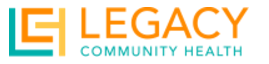 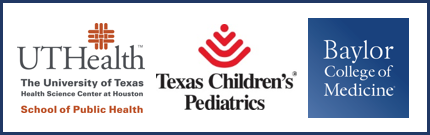 Houston’s largest FQHC
14 service delivery sites
In 2015, 18.5% of age-eligible patients had initiated the HPV vaccine
Of those that initiated, 57% had completed the series
Largest general pediatrician group in the
US. 51 pediatric practices in 6 
nearly 30% of the pediatric population in these areas.
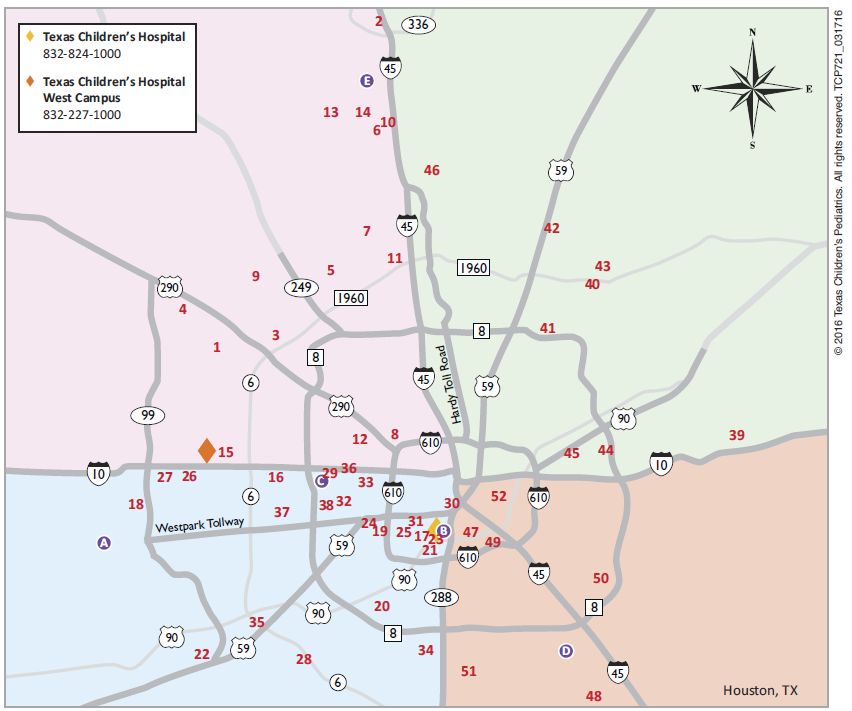 Funded by the Cancer Prevention and Research Institute of Texas (CPRIT)
Evidence-Based Cancer Prevention Services & Individual Investigator Research Awards for Prevention and Early Detection
[Speaker Notes: Aim 1: Develop, pretest, and implement two multi-component interventions, targeting providers and parents of adolescent patients to increase HPV vaccination initiation. 
Aim 2: Evaluate the effectiveness of the multicomponent interventions on HPV vaccination initiation and completion rates in TCP clinics.
Aim 3: Evaluate the cost-effectiveness of the multicomponent interventions.]
Creating Matrices of Change Objectives
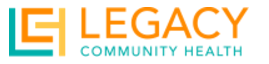 Identifying sub-behaviors: 
Partners developed a detailed flowchart outlining all Legacy provider behaviors required to ensure patient receives HPV vaccine.
Specifying determinants and creating matrices: 
	 “why would providers perform these behaviors” and select determinants (constructs) from theory. Matrices of change objectives in cells created by crossing sub-behaviors and determinants.
Determinants
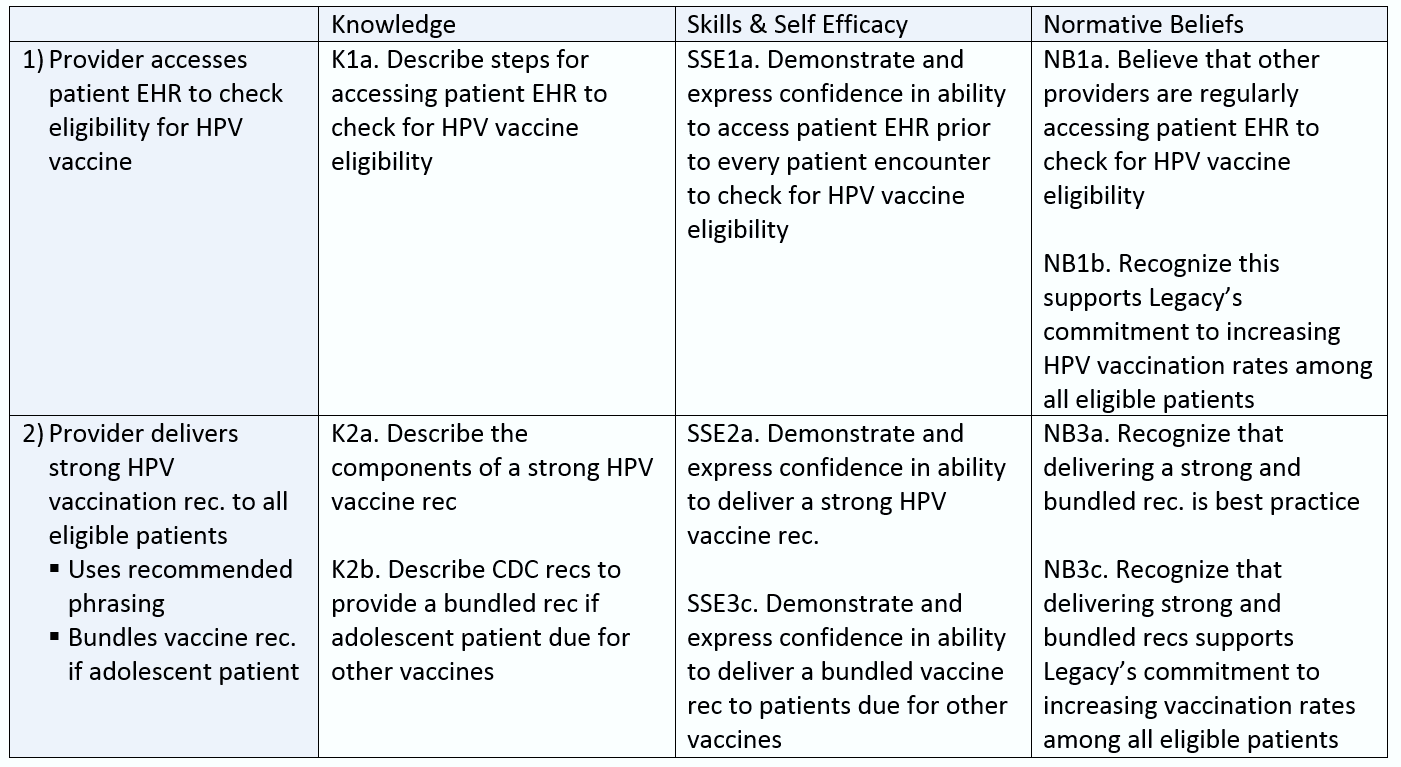 Sub-behaviors
Change Objectives
Logic Model of Change
Quality of life
Programa
METHODS
& 
APPLICA-TIONS
Personal Determinants
(Priority Group)
Performance Objectives
Behavioral Outcomes
Change Objectives
Health
Personal Determinants
(Env. Agents)
Performance Objectives
(env. Agents)
Change Objectives
Environmental Outcomes
Now the How…
Implementation Strategies have change Methods and Practical Applications
A method is a general process for influencing changes in the determinants of behavior and environmental conditions 
	(element of core functions)

A practical application is a concrete, real-word technique for the operationalizing methods in ways that fit with the intervention group and the context in which the intervention will be conducted
=how you will present and deliver the theoretical method

(Forms- activities that operationalize, carry out & achieve the functions)
69
Step 3: Program Design
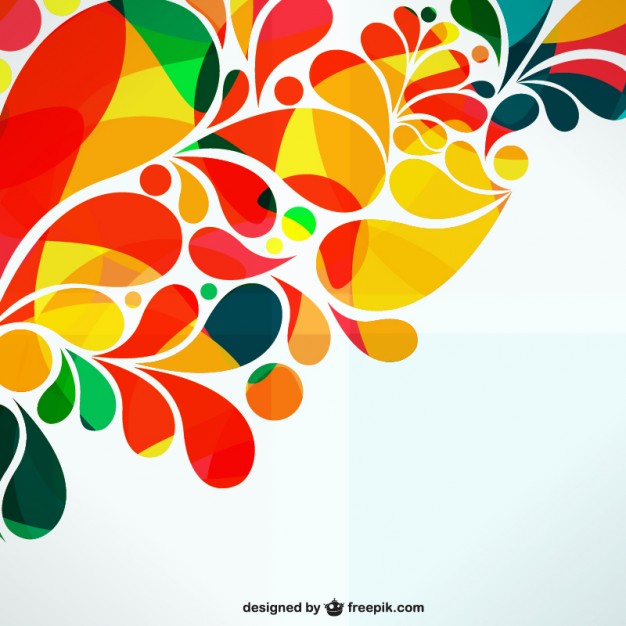 Generate program themes, components, and scope and sequence
Choose theory- and evidence-based change methods 
Select or design practical applications to deliver change methods
Selecting Theoretical Change Methods:          Taxonomy of Behavior Change Methods (Kok et al., 2016)
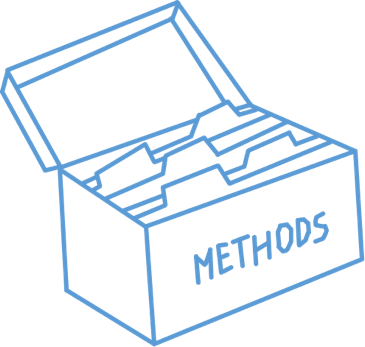 Basic methods for individual level:   
Modeling (SCT): providing an appropriate model being reinforced for desired action
Active Learning (SCT): encouraging learning from activity-based experience
Tailoring (Trans-Theoretical Model)

Basic methods for environmental conditions
Systems Change (Systems Theory): Change elements and relationship among elements of a system at any level (aka: structural redesign)
Participatory Problem Solving (Org Dev. Theories):  Diagnosing the problem, generating solutions, developing priorities, making action plan, & obtaining feedback after implementing plan.
Advocacy & Lobbying (e.g., Agenda Building Theory): Arguing and mobilizing resources on behalf of a particular change
Technical Assistance (e.g., Diff. of Innovations):  Providing technical means to achieve desired behavior.
Methods also organized by Determinants (e.g., methods for increasing knowledge, awareness, social norms)

Parameters for use of method
Method—modeling
Parameters for use—attention, remembrance, reinforcement of model, identification with model
71
Re-engineering school cafeteria serving lines
Behavioral outcome:
Students eat fruit and vegetables daily

Environmental condition/outcome:
School cafeterias promote consumption of fruit and vegetable
Environmental Change Method
Structural Redesign (Systems theory change)
Nudging (Behavioral Economics)
Stimulus Control (Theories of Automatic/Impulsive behaviors)

Practical application
Reengineering of serving line to promote FV first
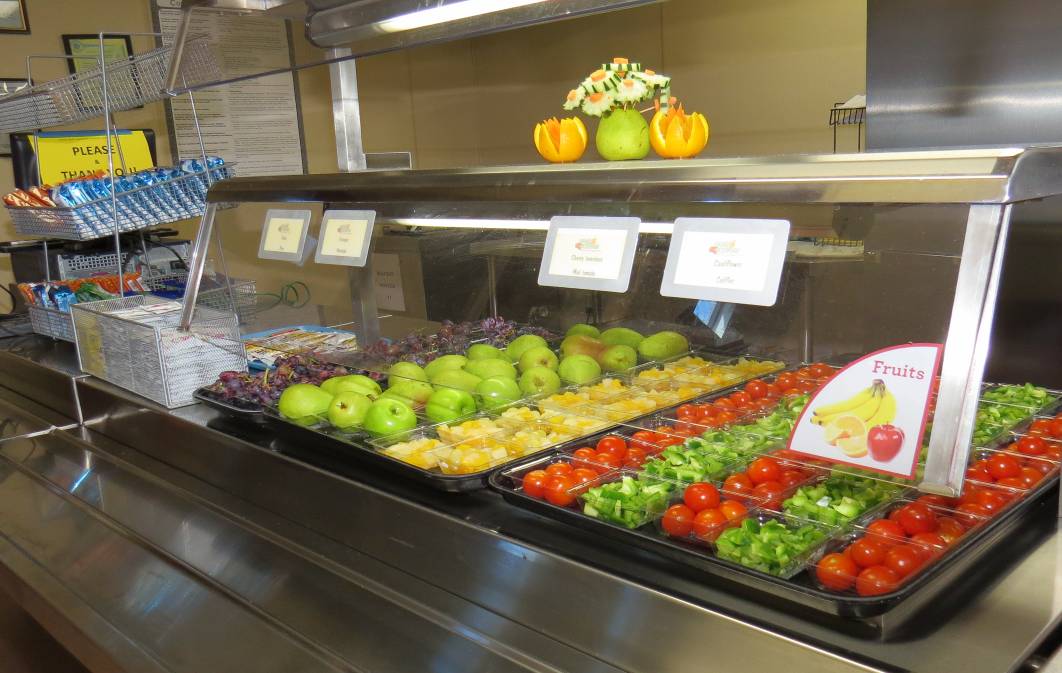 Frerichs et al (2015): Influence of school architecture and design on healthy eating: review of evidence 
(AJPH, 2015)
[Speaker Notes: Frerichs L, Brittin J, Sorenson D, Trowbridge MJ, Yaroch AL, Siahpush M, et al. Influence of school architecture and design on healthy eating: a review of the evidence. Am J Public Health. 2015;105(4):e46-e57. doi: 10.2105/ AJPH.2014.302453.]
Example of methods and practical applications used in AVP to impact determinants for vaccination behavior
Physicians will vaccinate eligible patients against HPV in accordance with ACIP guidelines
Performance objective: PO.2. Review quarterly assessment and feedback (A&F) report for HPV vaccination
Step 4: Program Production
Refine program structure and organization
Prepare plans for program materials 
Draft messages, materials, and protocols
Pretest program materials and protocols
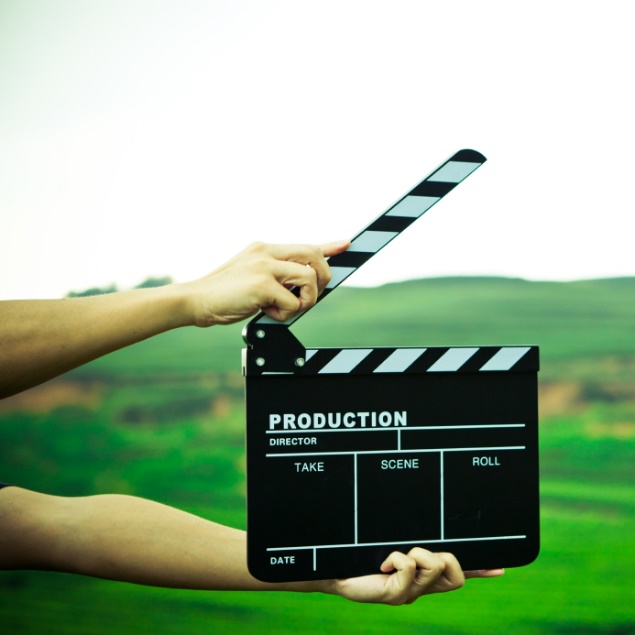 Program Production
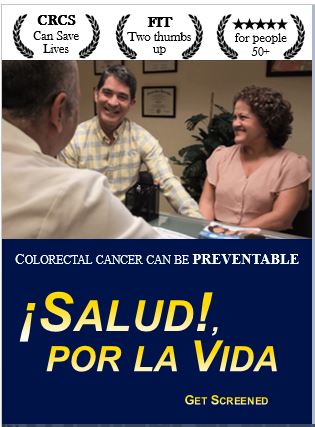 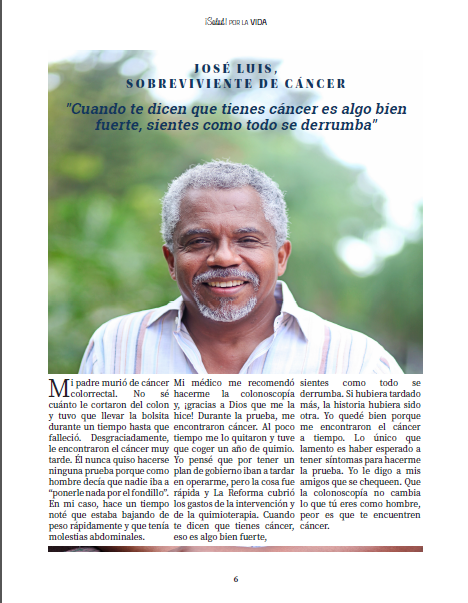 Program Production
TIMI-Tailored Interactive Multimedia Intervention
Printed materials:
Newsletter
Fact sheets
Infographics
Action Plan
Provider prompts
Reminder/support calls
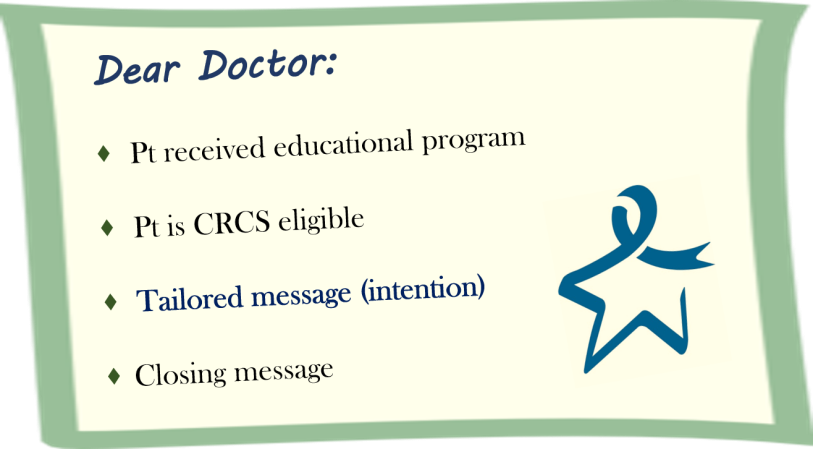 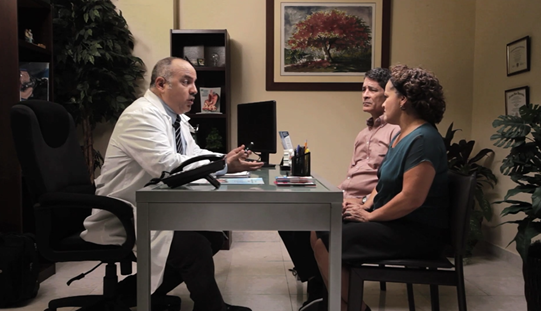 Modeling, reinforcement, persuasion (Social Cognitive Theory)
Tailoring (Trans-Theoretical Model), Anticipatory regret (Theory of Planned Behavior)
Consciousness raising (Health Believe Model)
Providing cues to action (Theories of Information Processing).
Intervention Logic Model
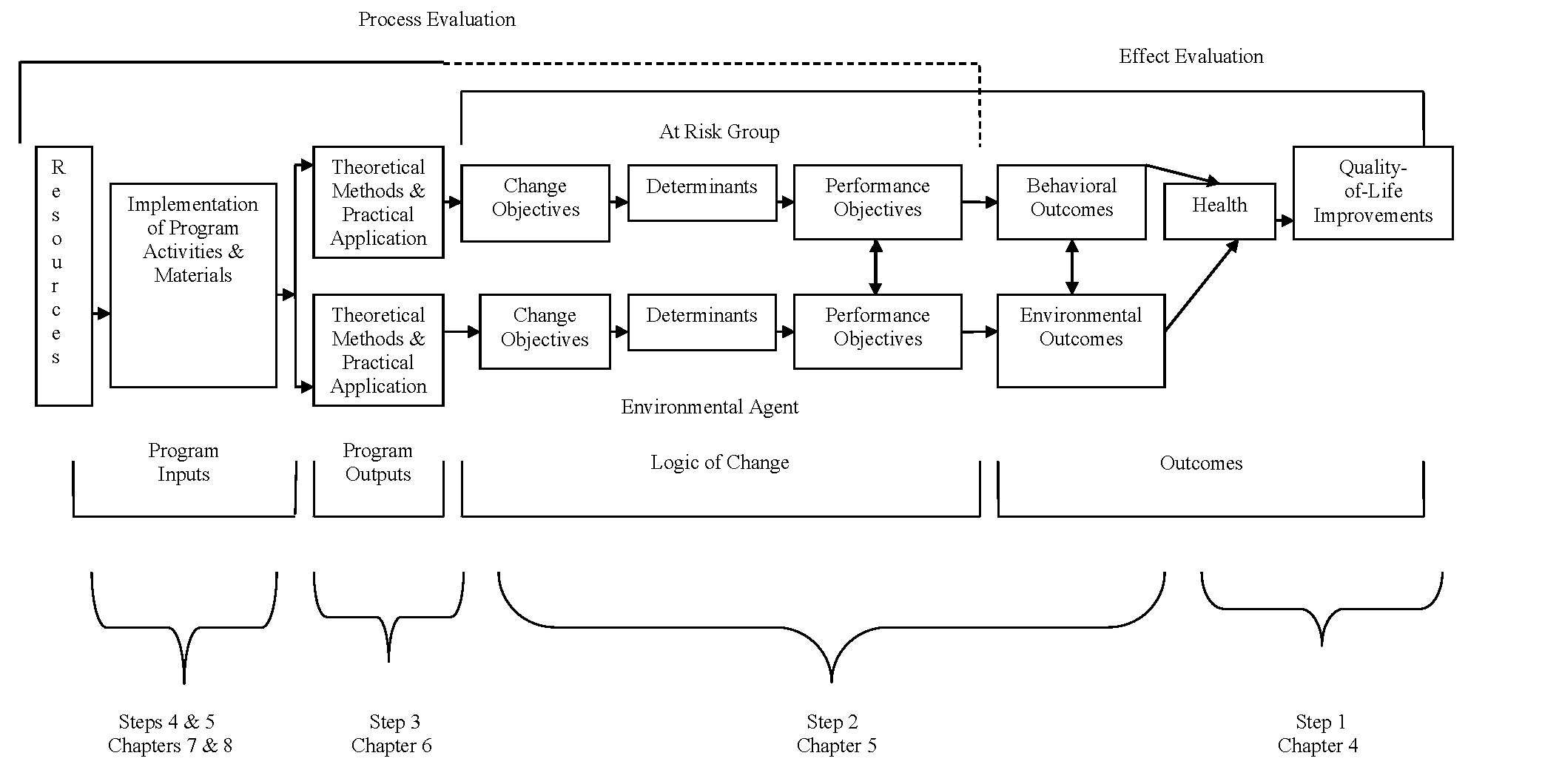 Figure 9.1
Step 5: Program Implementation Plan
Identify potential users (adopters, implementers, and maintainers)
State outcomes and performance objectives for program use
Construct matrices of  change objective for program use
Design implementation interventions
Methods for Designing and Tailoring Implementation Strategies
Group Model Building
Conjoint Analysis
Concept Mapping
Intervention Mapping
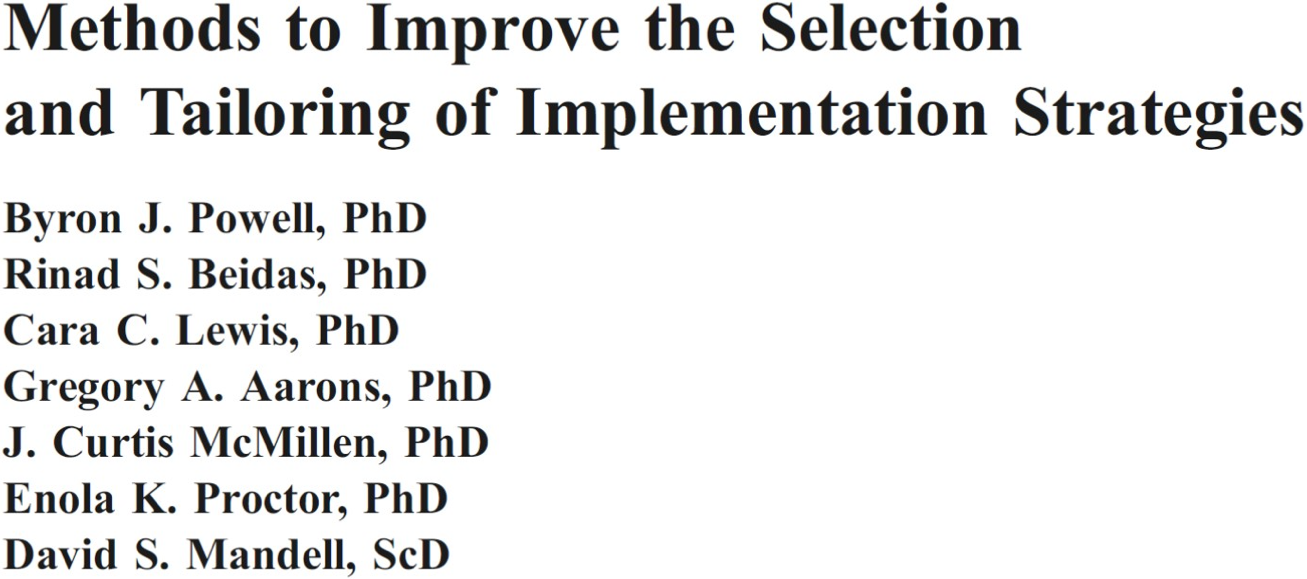 Baker et al. (2015); Bosch et al. (2007); Colquhoun et al. (2017); Grol et al. (2013); Powell et al. (2017)
78
Intervention Mapping: A Systematic Approach for Intervention Development, Implementation and Adaptation
Three ways to use IM for D&I
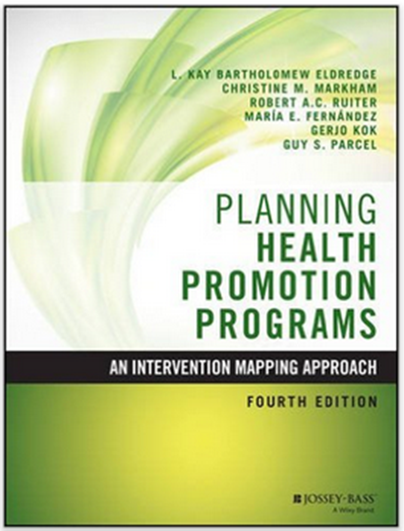 Designing multi-level interventions in ways that enhance its potential for being adopted, implemented, and sustained

Designing implementation strategies to influence adoption, implementation and continuation (Implementation Mapping)

Using IM processes to adapt existing 
evidence-based interventions
Bartholomew Eldredge, LK, Markham, CM, Ruiter, RAC, Fernández, M.E., Kok, G, Parcel, GS (Eds.). Jan 201). Planning health promotion programs: An Intervention Mapping approach (4th ed.). San Francisco, CA: Jossey-Bass.
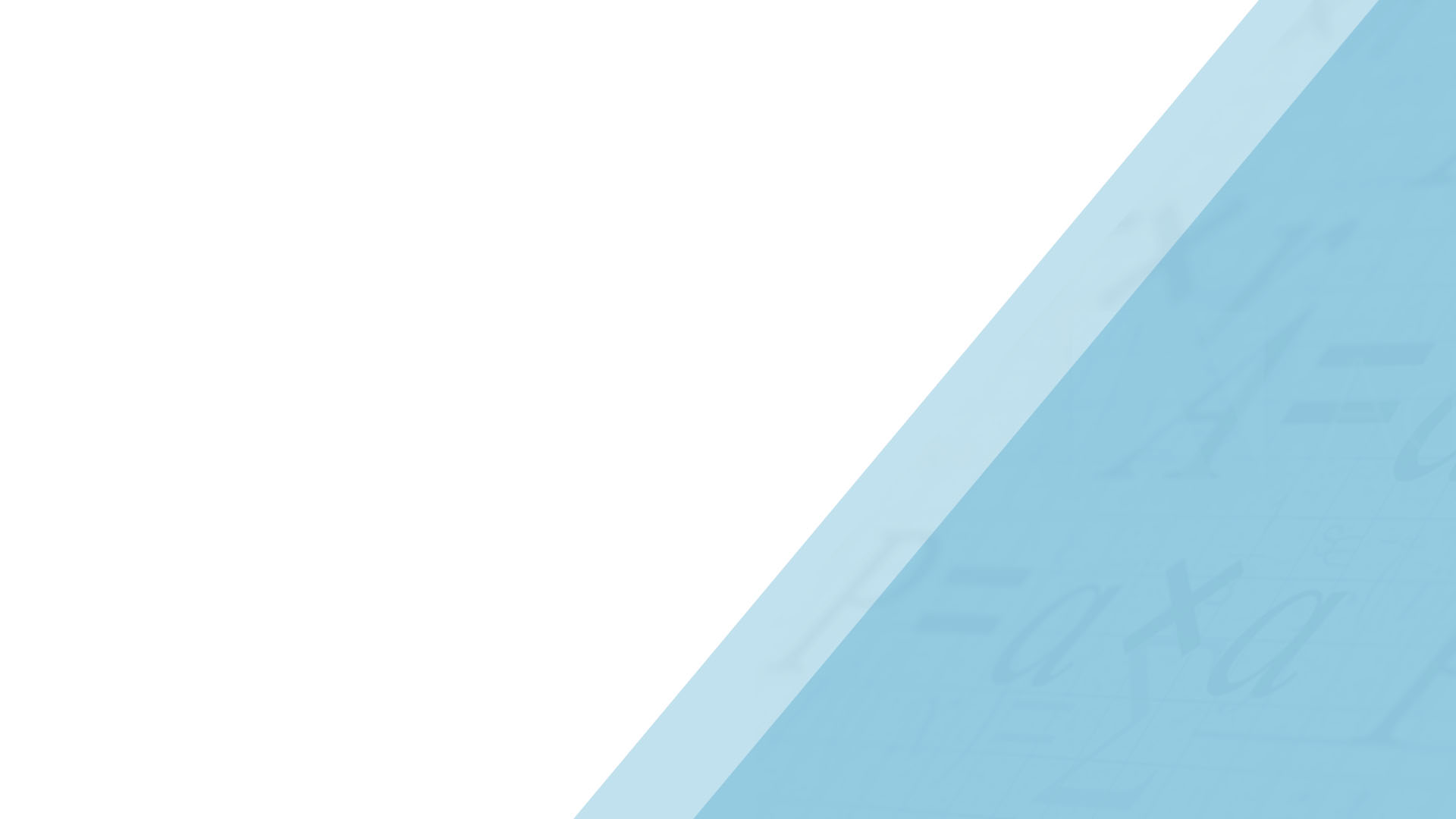 What is Implementation Mapping?
The Use of the Intervention Mapping Protocol for planning Implementation Strategies(Implementation Interventions). Implementation Science + Intervention Mapping = Implementation Mapping
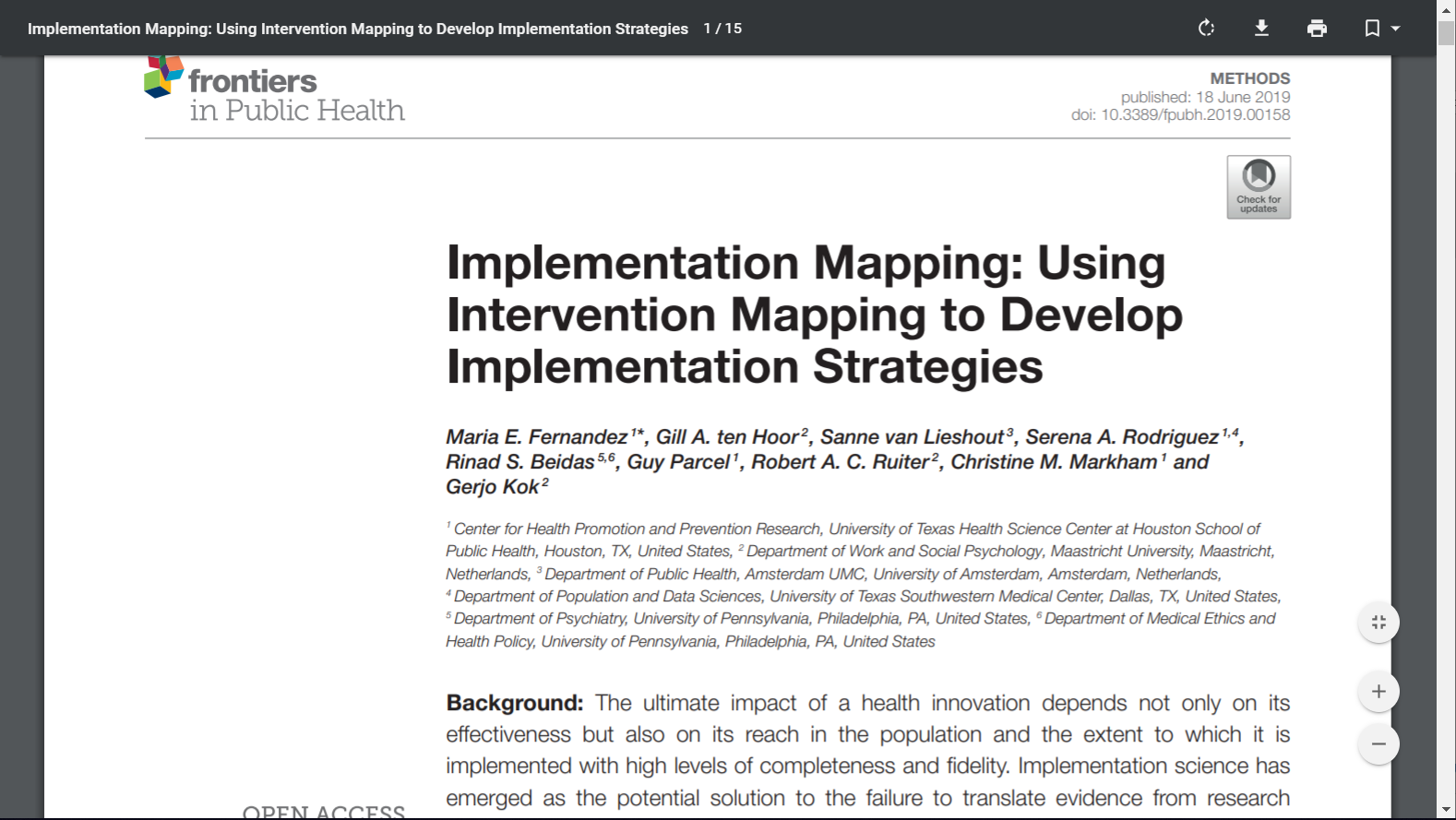 Fernández ME, et al.Implementation Mapping:  Using Intervention Mapping to Develop Implementation Strategies, Frontiers in Public Health, 2019, 7:158. doi:  10.3389/fpubh.2019.00158. eCollection 2019. PMID:  31275915; PMCID:  PMC6592155.
Implementation Mapping Tasks
Task 1. Conduct a needs and assets assessment and identify adopters and implementers  
Task 2. Identify adoption and implementation outcomes, performance objectives, and determinants; create matrices of change. 
Task 3. Choose theoretical methods; Select or create implementation strategies. 
Task 4. Produce implementation protocols and materials. 
Task 5. Evaluate Implementation Outcomes
Guides the D&I planner/researcher to answer the following questions:
Who will decide to use the program?
Who will implement the program?
Who will assure that the program continues over time?
What do they need to do?
Why would they do it (determinants)?
How (what methods and strategies) do we influence these adoption, implementation, and maintenance behaviors and conditions?
81
Implementation Mapping Logic Model
Program Use Tasks (Performance Objectives)
Program Use Outcomes
Determinants of Program Use
EBI	                               Implementation 		        		Outcomes
Implementation Strategies
Evidence-Based Intervention (EBI)
Program, Guideline or other Health Innovation
Determinants of Adoption
Adoption Performance Objectives
Contain methods (techniques) 

and 

practical applications…  

to change determinants
Implementation
Intervention (Strategies)
Adoption
Implementation
Performance Objectives
Determinants of Implementation
Implementation
Maintenance Performance Objectives
Determinants of 
Maintenance
Maintenance
Multilevel Implementation Context 
Setting characteristics, policy climate, culture, readiness, resources
Health and Quality of Life Outcomes
Planning process
Why?
How?
What?
Who?
[Speaker Notes: Program components for target population and environmental agents

Contain methods (techniques) and practical applications  to change determinants of Implementation behaviors and implementation environment]
Implementation Mapping Logic Model
Program Use Tasks (Performance Objectives)
Program Use Outcomes
Determinants of Program Use
EBI	                               Implementation 		        		Outcomes
Implementation Strategies
Evidence-Based Intervention (EBI)
Program, Guideline or other Health Innovation
Determinants of Adoption
Adoption Performance Objectives
Function
Contain methods (techniques) 

and 

practical applications  to change determinants
Implementation
Intervention (Strategies)
Adoption
Implementation
Performance Objectives
Determinants of Implementation
Implementation
Form
Maintenance Performance Objectives
Determinants of 
Maintenance
Maintenance
Multilevel Implementation Context 
Setting characteristics, policy climate, culture, readiness, resources
Health and Quality of Life Outcomes
Planning process
Why?
How?
What?
Who?
[Speaker Notes: Program components for target population and environmental agents

Contain methods (techniques) and practical applications  to change determinants of Implementation behaviors and implementation environment]
EBI	                   Implementation Strategy 		 			Outcomes
Implementation Strategies
Determinants of EBI Use
Implementation
Outcomes
Effectiveness outcomes
Tasks to enable EBI Use (Performance Objectives)
Evidence-Based Intervention (EBI)
Program, Guideline or other Health Innovation
Determinants of Adoption
Determinants of Implementation
Determinants of Maintenance
Adoption Performance Objectives 

Implementation
Performance Objectives

Maintenance Performance Objectives
Contain methods (techniques) and practical applications  to create change in determinants of Implementation behaviors and implementation environment
Adoption
Health and Quality of Life Outcomes
Implementation
Contextual/
Environmental influences on implementation
Maintenance
Select or create strategies that deliver methods creating change in determinants
Implementation science frameworks inform identification of implementation behaviors, context, performance objectives, and determinants
Task 1 (understanding needs and assets)
Tasks 3 & 4
(Choosing and operationalizing strategies)
Task 2 (planning change)
Planning process
Task 5 (Evaluate)
Peace of Mind Program Implementation Plan
Highfield, L, Valeria MA, Fernandez, ME, Bartholomew-Eldridge, K. Development of an implementation intervention using intervention mapping to increase mammography among low income women.(2018) Frontiers in Public Health | doi: 10.3389/fpubh.2018.00300.
Is it a MLI or a ML Implementation Strategy?
Types of Evidence-Based Interventions (EBIs) that can be implemented and disseminated:
Clinical Practice Guidelines
Clinical Innovations (e.g. new screening technology)
Interventions (Packaged programs) – including MLIs 
Policies
Strategies (USPSTF Community Guide Recommendation; e.g. mass media, one on one, provider reminders)
Fernández ME, Mullen PD, Leeman J, Walker TJ. Evidence-Based Cancer Practices, Programs, and Interventions. In: Advancing the Science of Implementation across the Cancer Continuum. 2018, Oxford Press.
What HPV Vaccination Research Products Can be Implemented?
HPV Vaccination Guidelines (Use Intervention Mapping – Steps 1-6 to develop MLI)

General approaches/strategies for increasing HPV vaccination (e.g. community guide recommended approaches) (Use Intervention Mapping – Steps 1-6)
Enhancing Access
Increasing Community demand
Provider or System-Based Interventions

Specific evidence-based intervention programs (Use Step 5 – Implementation Mapping)
Specific protocols, materials (DOSE HPV, Hull Intervention)
[Speaker Notes: Because we use the term “implementation strategies” to mean what can be very different approaches, it is important to take a closer look at how we are understanding strategies or interventions to increase HPV vaccination uptake.

Why is this important? Differentiating these terms is important because they have distinct characteristics; are derived from different types of evidence bases; and present unique considerations for adoption, adaptation, and implementation. Here, and consistent with the literature, we define three types of research innovations that result from the translation of research findings for use in practice: clinical practice guidelines, general interventions, and specific interventions or programs. 

An important focus of implementation science—the development of implementation strategies

Like CPGs, general interventions, called “strategies” in The Guide to Community Preventive Services (Community Guide) also are generated through systematic reviews of the literature.]
Texas CDC Colorectal Cancer Control Program (CRCCP)
Clinic Data
- Clinic & patient    characteristics
- CRCS rates
R=MC2
- Motivation
- General Capacity
- Innovation Specific Capacity
Clinic Work Flow
- Patient flow
- Screening procedures
Organizational Needs & Readiness Assessment
Implementation Supports
- Patient Navigators 
- Small media
EHR Use
- Monitoring system
- Patient data
- Process improvement
EBI Use
- Use of Community Guide EBIs
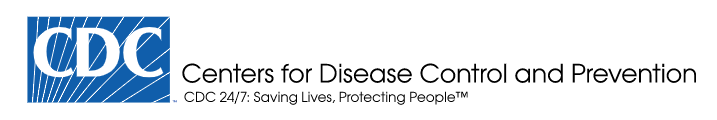 Conceptual Framework for Implementation Strategy 
Development and Tailoring
Formative Work
Implementation Mapping
Implementation Plan
RE-AIM Outcomes
Texas CDC Colorectal Cancer Control Program
Theories/Frameworks
Social Cognitive Theory, Interactive Systems Framework, R=MC2
Reach 
Eligible patients who receive CRCS recommendation
Effectiveness
Screened eligible patients
Followed-up with colonoscopy among those who screen positive 
Adoption
All EBI components
Implementation
Fidelity, Implementation level
Implementation Strategies
Practice facilitation
EHR Optimization
Telementoring (via ECHO)
Use of Champions
Professional training and technical assistance
Identify performance objectives (PO) (i.e. who has to do what to implement the EBI) & determinants for each implementation behavior and contextual factor 
Create matrices of change objectives
  (determinants x PO)
Identify methods and strategies to influence determinants
Plan implementation strategies
Develop implementation protocols and materials for implementation strategies
Organizational Needs & Readiness Assessment
Stakeholder Input
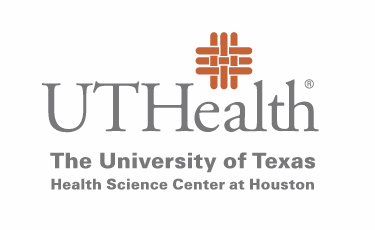 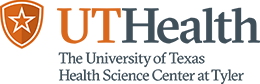 Designing interventions in concert with context:
Interweaving health promotion into environments and settings
Health promotion interweaving into context:   Designing health promotion interventions (strategies, practices, programs & policies) to fit within, complement,  and build from existing settings and environments. 
“Coupling” & “Embedding” (Hawe et al. ‘09; May et al.’16)

Embraces an indigenous health intervention development perspective:  Interventions build from site-specific knowledge, practices and values (Miller & Shinn, 2005)

Contrasts w/pipeline approach to knowledge generation: interventions designed under optimal conditions (efficacy trials) and then tested under ‘real world’ conditions, where ‘real world’ = potential for dilution of intervention effects. (Hawe, 2016) 
 
Moves from a conceptualization of context as a backdrop to intervention, to one that recognizes context as integral to the intervention design
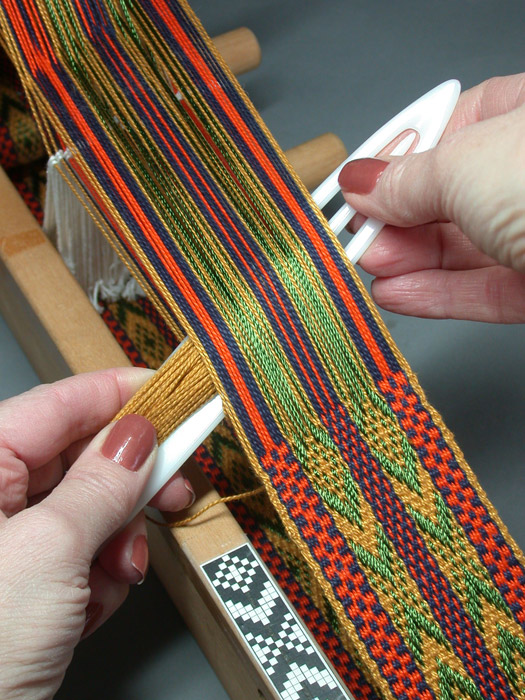 Springer, Evans, Ortuño, Salvo, Varela (Frontiers in Public Health, 2017)
[Speaker Notes: To examine theoretical and practice-based interweaving concepts in relation to:
the policy environment
the information environment
the social/ organizational environment
the physical envir]
Summary
There is much to learn about how we can develop effective multilevel interventions.
Systematic planning of intervention components at multiple levels is key.
Intervention Mapping guides the use of theories/frameworks, empirical literature, community and stakeholder engagement and new data to:
help understand determinants of health at multiple levels; and
develop multilevel interventions to improve health and quality of life and implementation strategies to accelerate and improve scale up and spread of effective interventions.
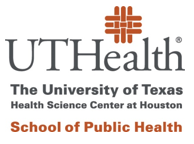 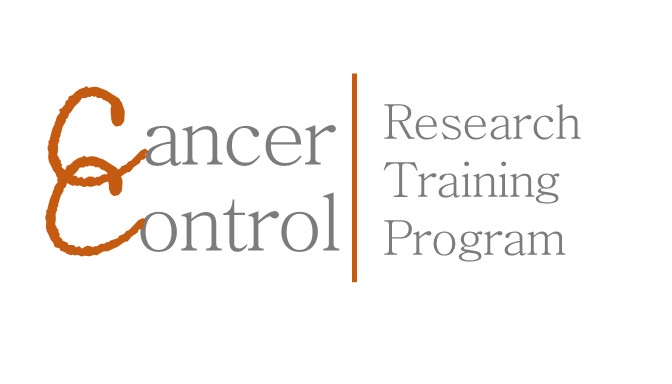 Post-doctoral Fellowship
AVAILABLE SUMMER 2021!
POSITION ELIGIBILITY 
Individuals with a PhD, DrPH, MD, or other doctoral degree in public health, health promotion, a behavioral or social science, epidemiology, health services research, health economics, biostatistics, or medicine. 
Open to U.S. citizens and permanent residents only.

Particularly interested in recruiting Postdocs interested in Implementation Science
For more information: 
ncifellowships@uth.tmc.edu
Go.uth.edu/NCI2021
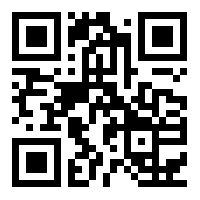 About UTHealth School of Public Health
The UTHealth School of Public Health Houston campus is located in the world’s largest medical center with regional campuses in Austin, Brownsville, Dallas, El Paso, and San Antonio
About the Center for Health Promotion and Prevention Research
CHPPR’s mission is to conduct research to develop, evaluate, and disseminate health promotion and disease prevention programs in diverse settings and populations.
[Speaker Notes: JOB DESCRIPTION
The Cancer Control Research Training Program in the Department of Health Promotion and Behavioral Sciences is seeking a postdoctoral fellow. Potential candidates should how outstanding promise of scholarly achievement that contributes to cancer prevention and control. Applicants with experience and/or interest in health equity, community engaged research, and implementation science and applicants from underrepresented minority groups are strongly encouraged to apply. The position is funded by the National Cancer Institute (T32 grant), a quality postdoctoral training program with a thriving interdisciplinary environment with collaborations in diverse populations and areas of Texas. 

The candidate will receive support for up to 3 years and annual stipend starting at $50,004, depending on experience plus health insurance, tuition, fees, etc. Opportunities will include  ?]
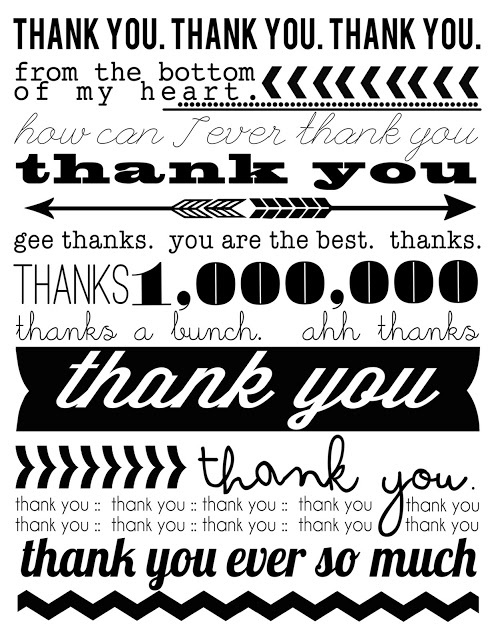 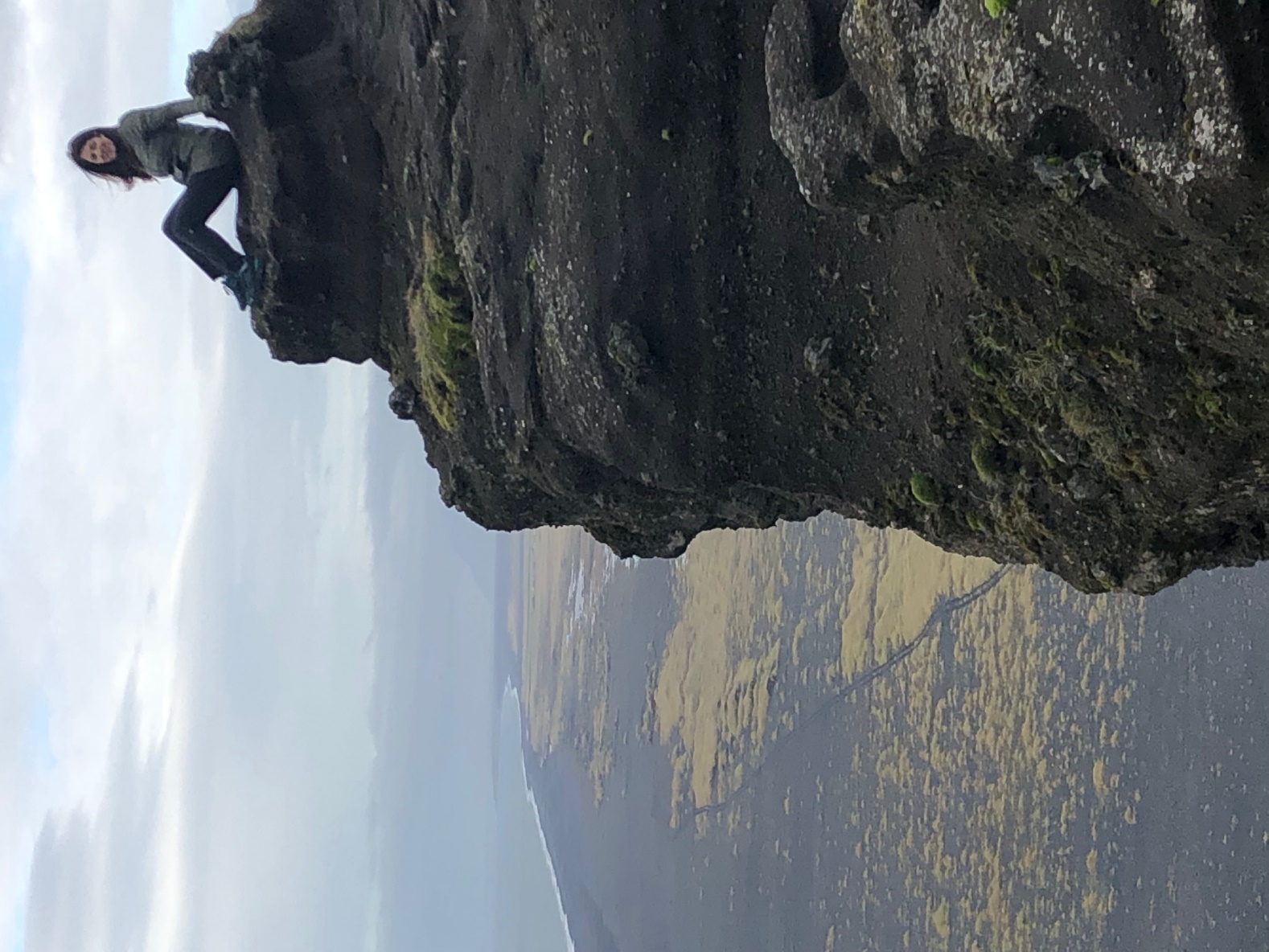 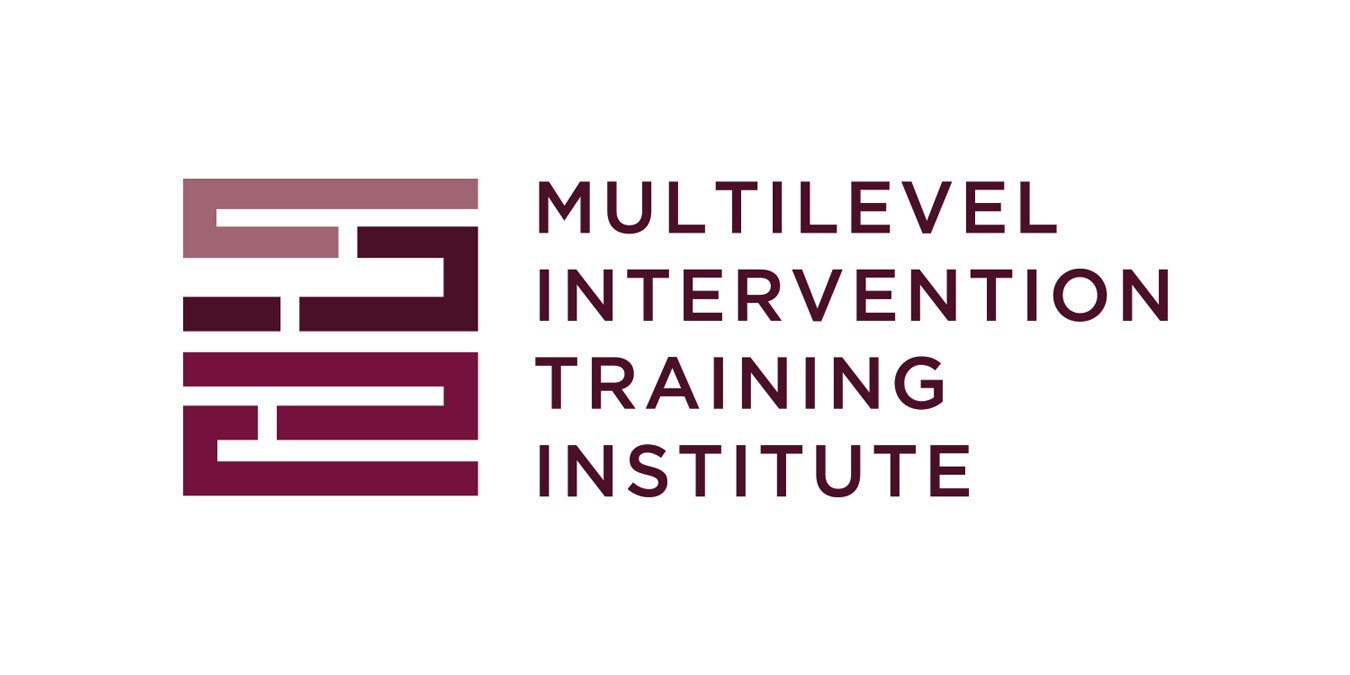 Prepare questions in advance for the panel discussion with facultyModule 5, March 18, 2021